1.2 การดำเนินการระหว่างเซต
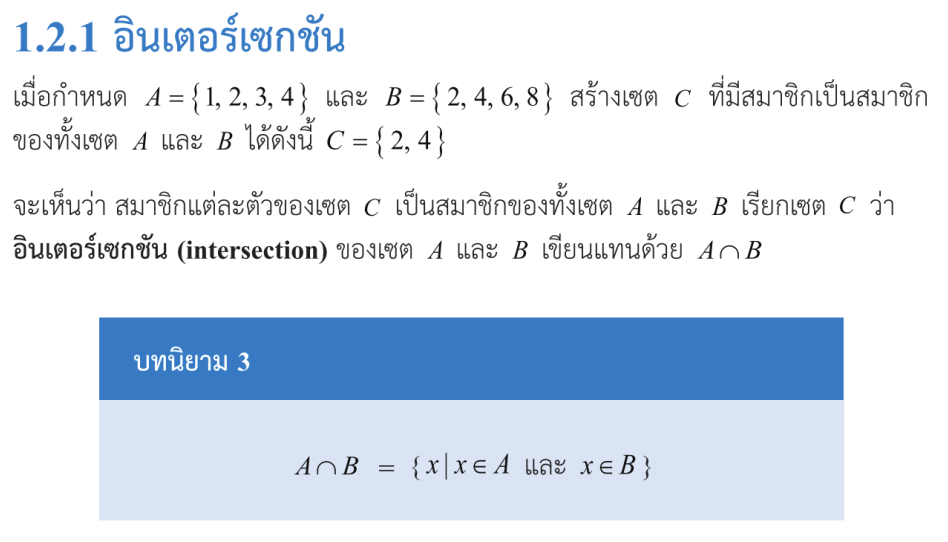 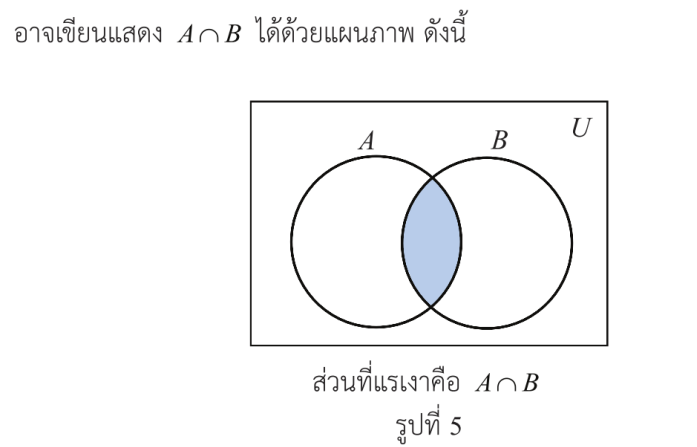 คณิตศาสตร์ เพิ่มเติม ม.4 เล่ม 1
1.2 การดำเนินการระหว่างเซต
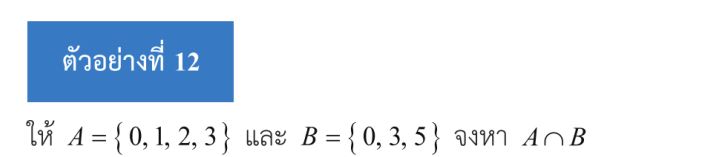 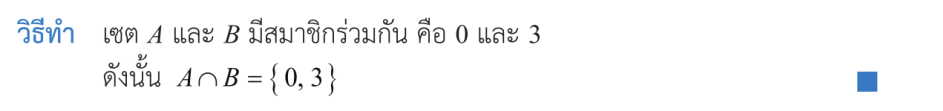 คณิตศาสตร์ เพิ่มเติม ม.4 เล่ม 1
1.2 การดำเนินการระหว่างเซต
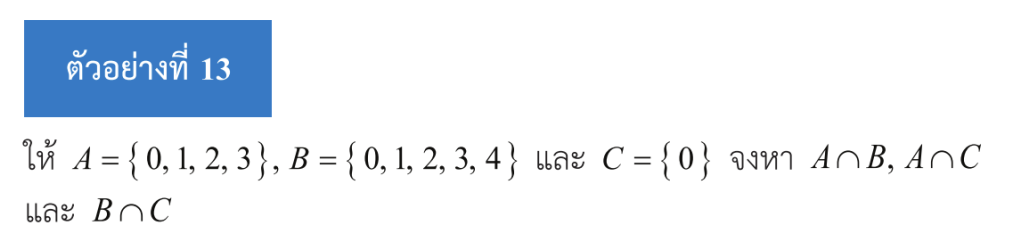 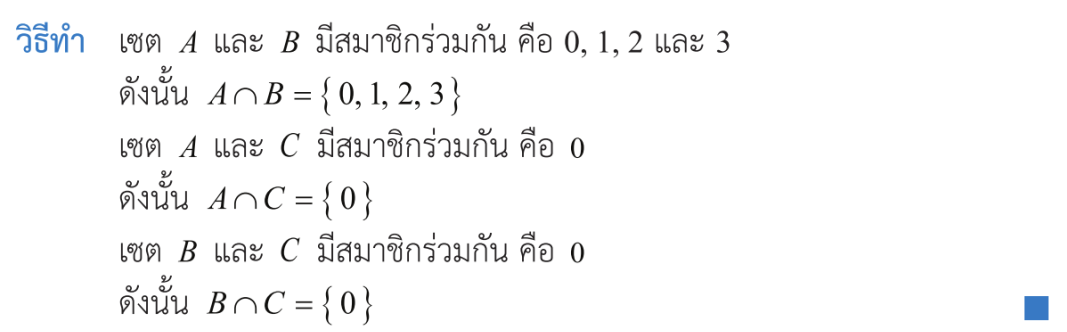 คณิตศาสตร์ เพิ่มเติม ม.4 เล่ม 1
1.2 การดำเนินการระหว่างเซต
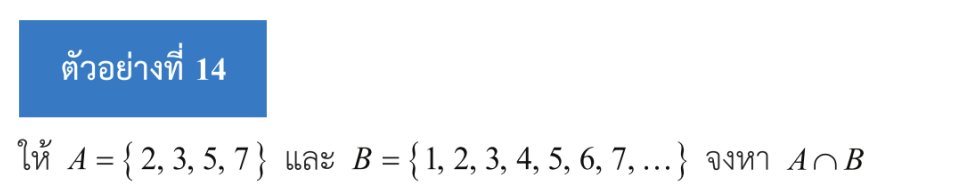 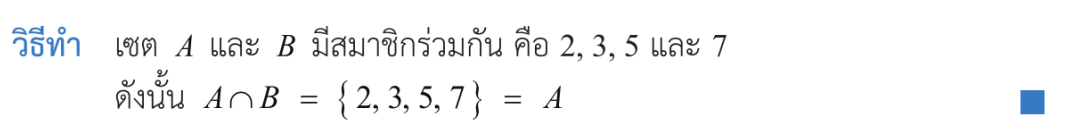 คณิตศาสตร์ เพิ่มเติม ม.4 เล่ม 1
1.2 การดำเนินการระหว่างเซต
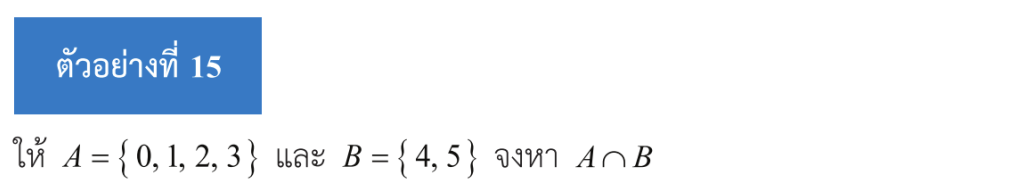 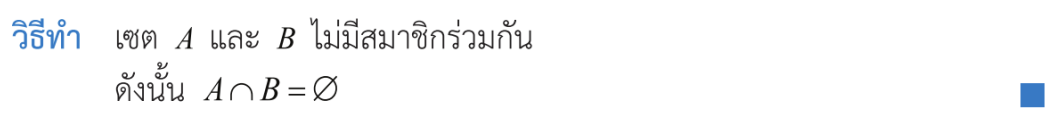 คณิตศาสตร์ เพิ่มเติม ม.4 เล่ม 1
1.2 การดำเนินการระหว่างเซต
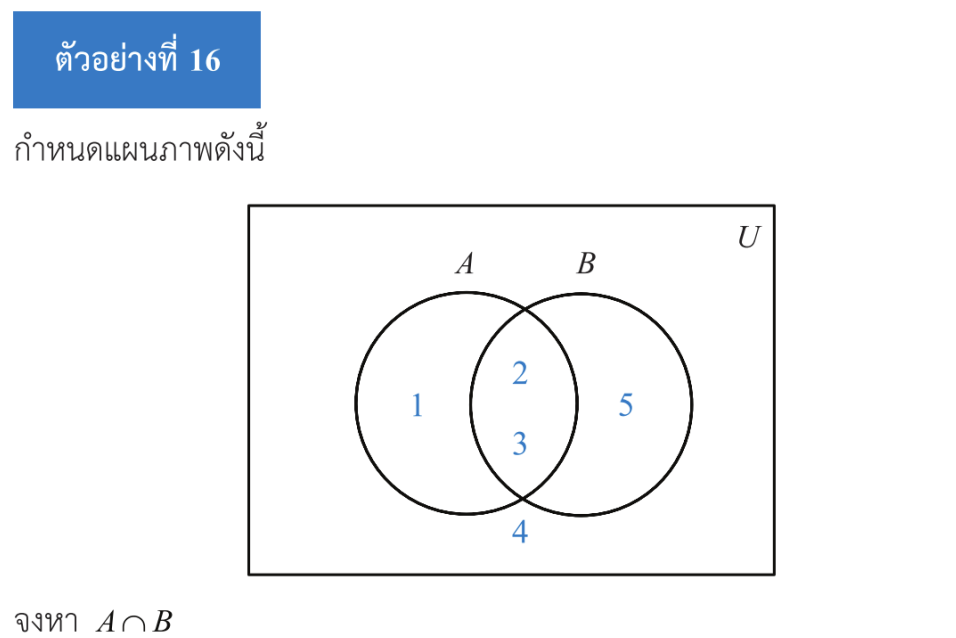 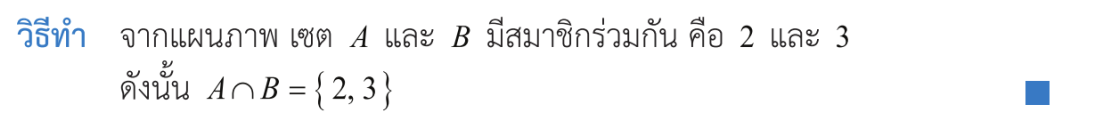 คณิตศาสตร์ เพิ่มเติม ม.4 เล่ม 1
1.2 การดำเนินการระหว่างเซต
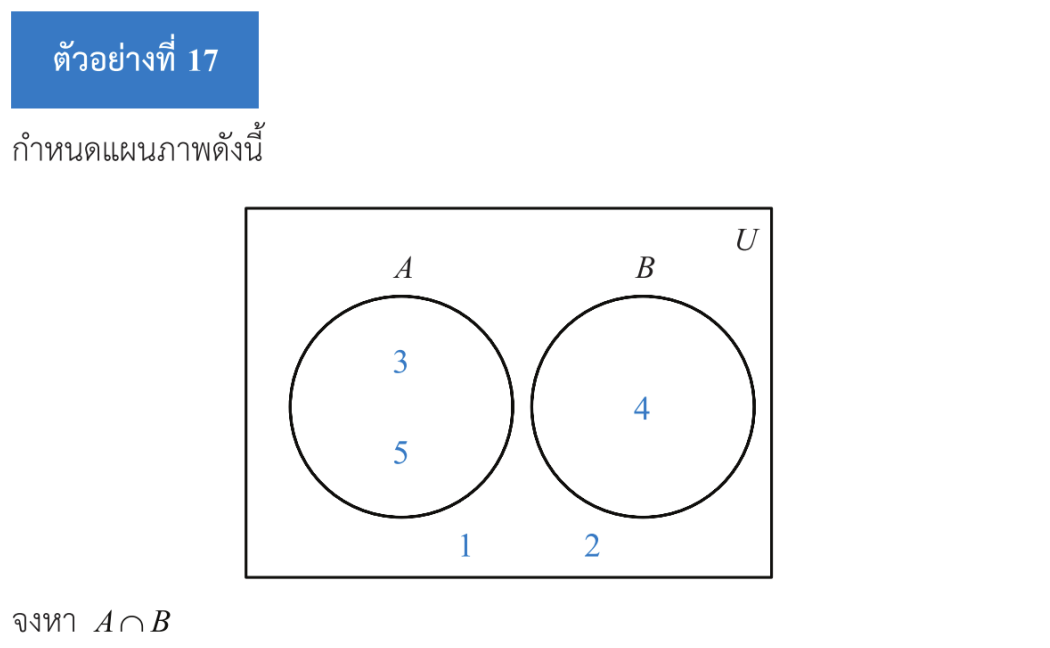 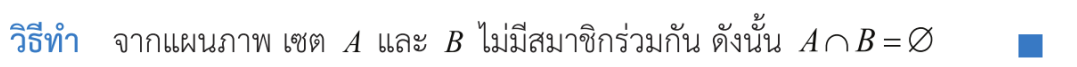 คณิตศาสตร์ เพิ่มเติม ม.4 เล่ม 1
1.2 การดำเนินการระหว่างเซต
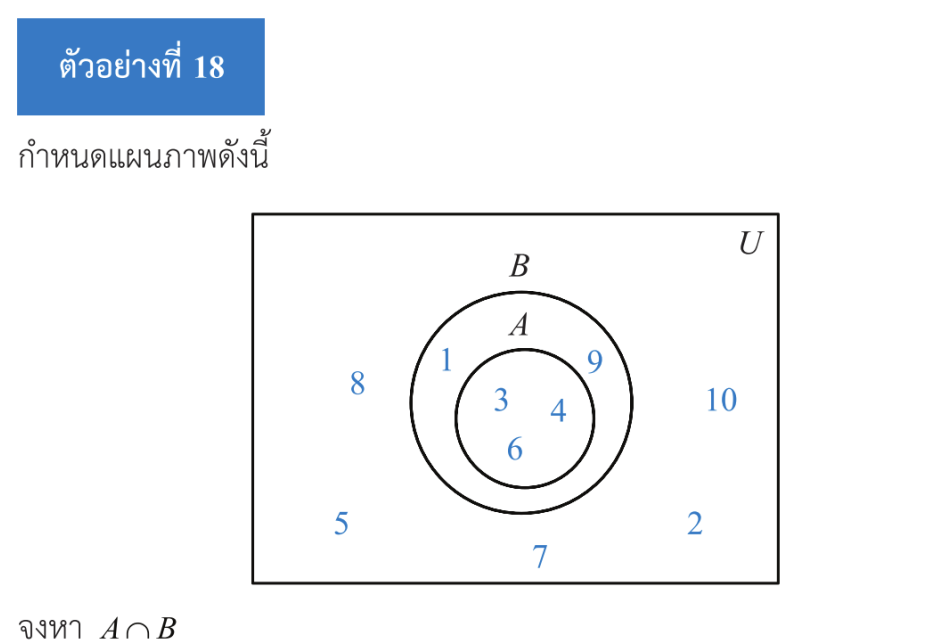 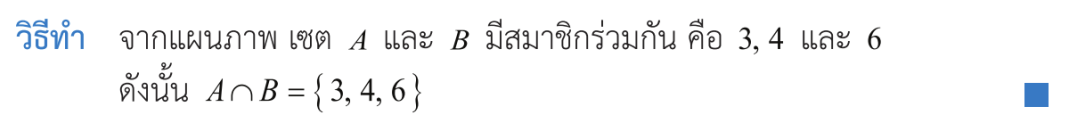 คณิตศาสตร์ เพิ่มเติม ม.4 เล่ม 1
1.2 การดำเนินการระหว่างเซต
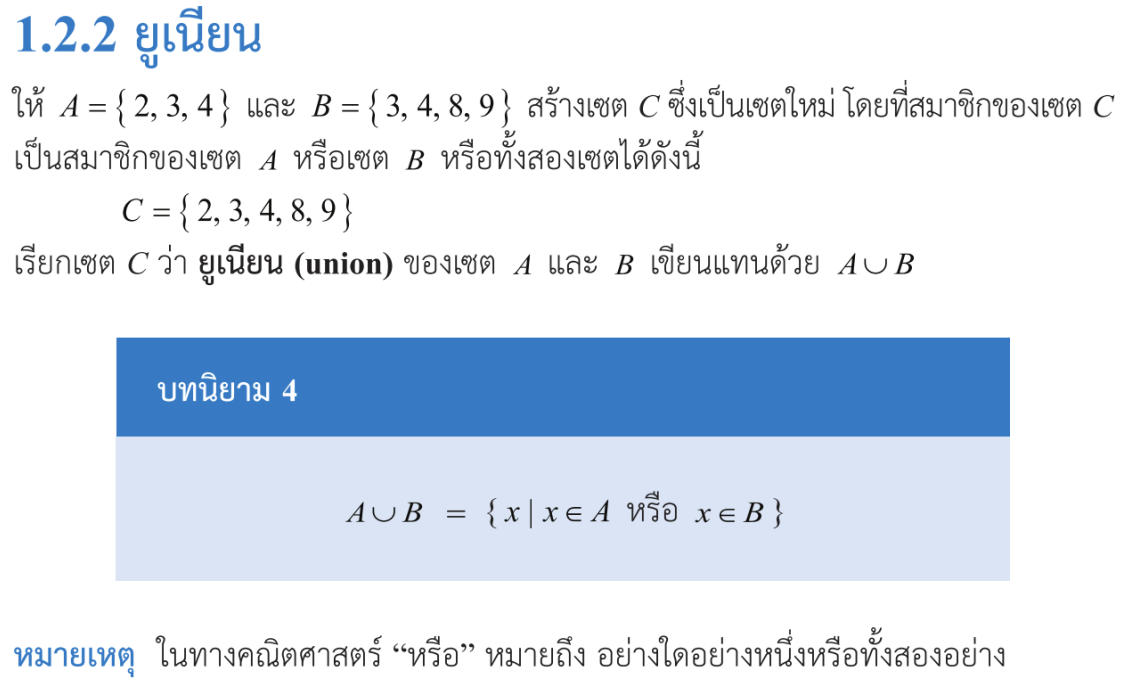 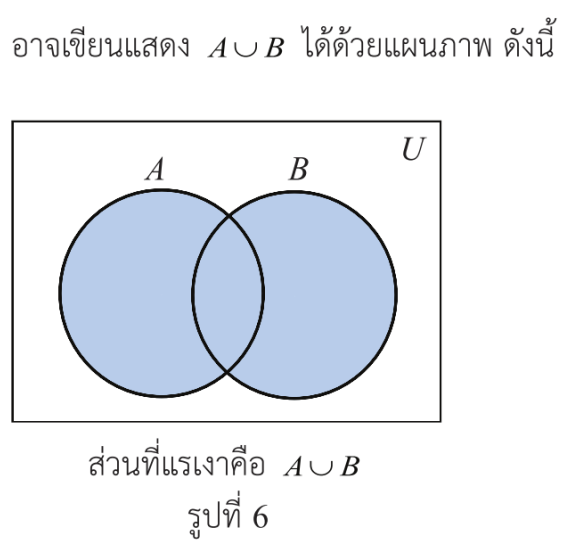 คณิตศาสตร์ เพิ่มเติม ม.4 เล่ม 1
1.2 การดำเนินการระหว่างเซต
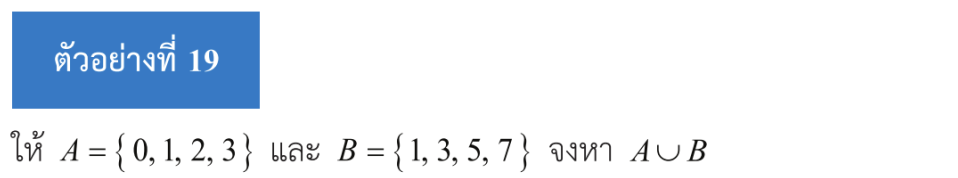 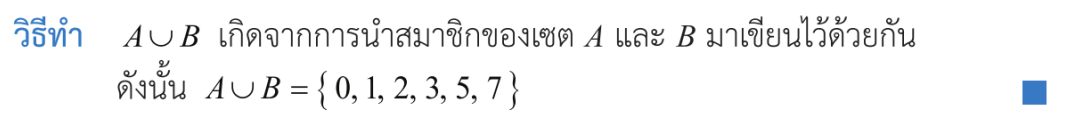 คณิตศาสตร์ เพิ่มเติม ม.4 เล่ม 1
1.2 การดำเนินการระหว่างเซต
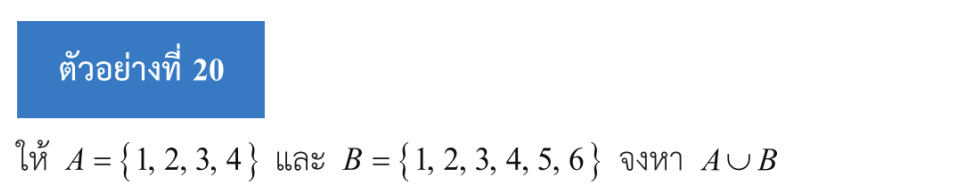 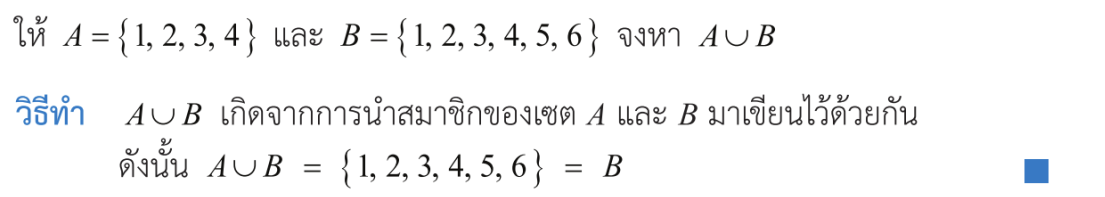 คณิตศาสตร์ เพิ่มเติม ม.4 เล่ม 1
1.2 การดำเนินการระหว่างเซต
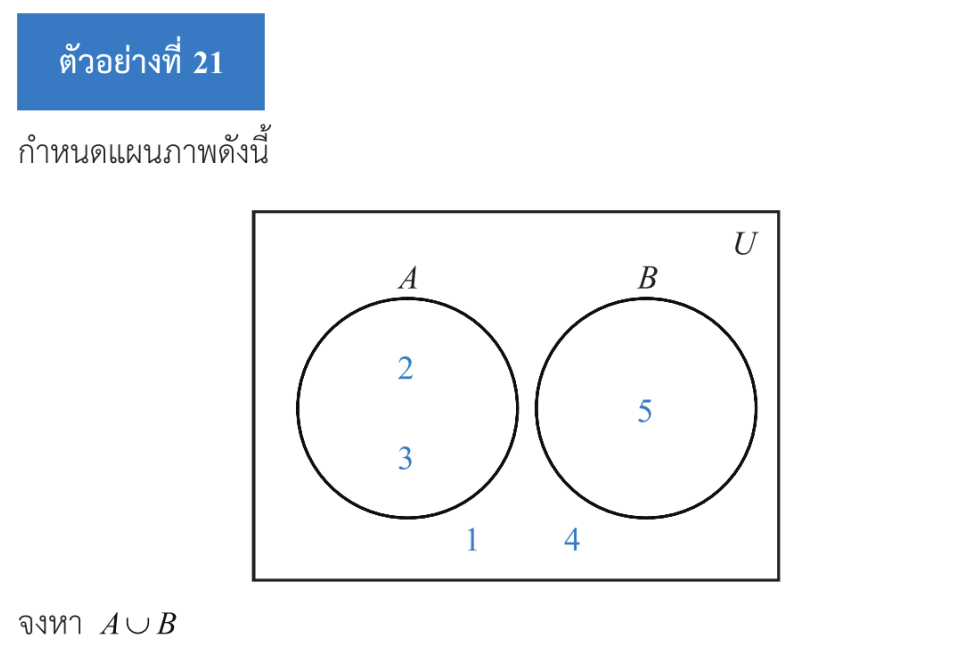 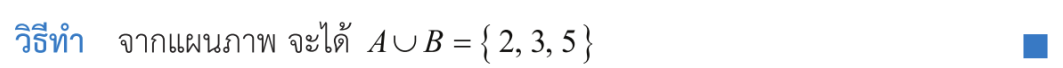 คณิตศาสตร์ เพิ่มเติม ม.4 เล่ม 1
1.2 การดำเนินการระหว่างเซต
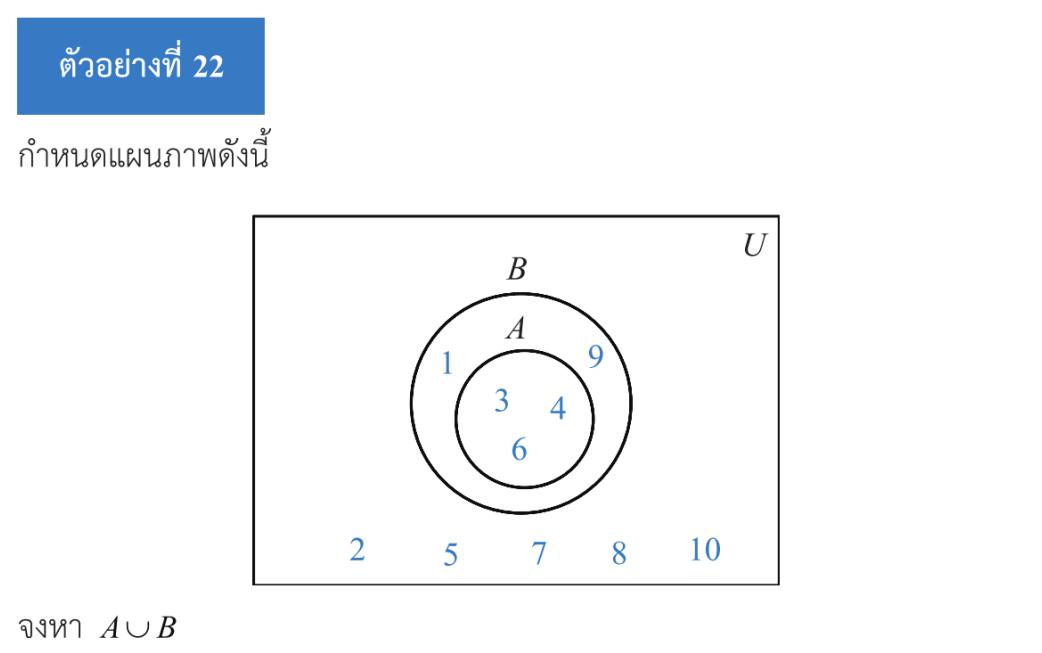 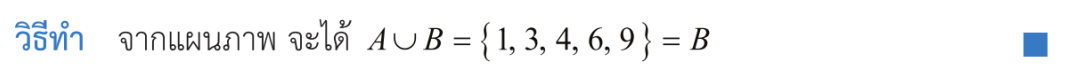 คณิตศาสตร์ เพิ่มเติม ม.4 เล่ม 1
1.2 การดำเนินการระหว่างเซต
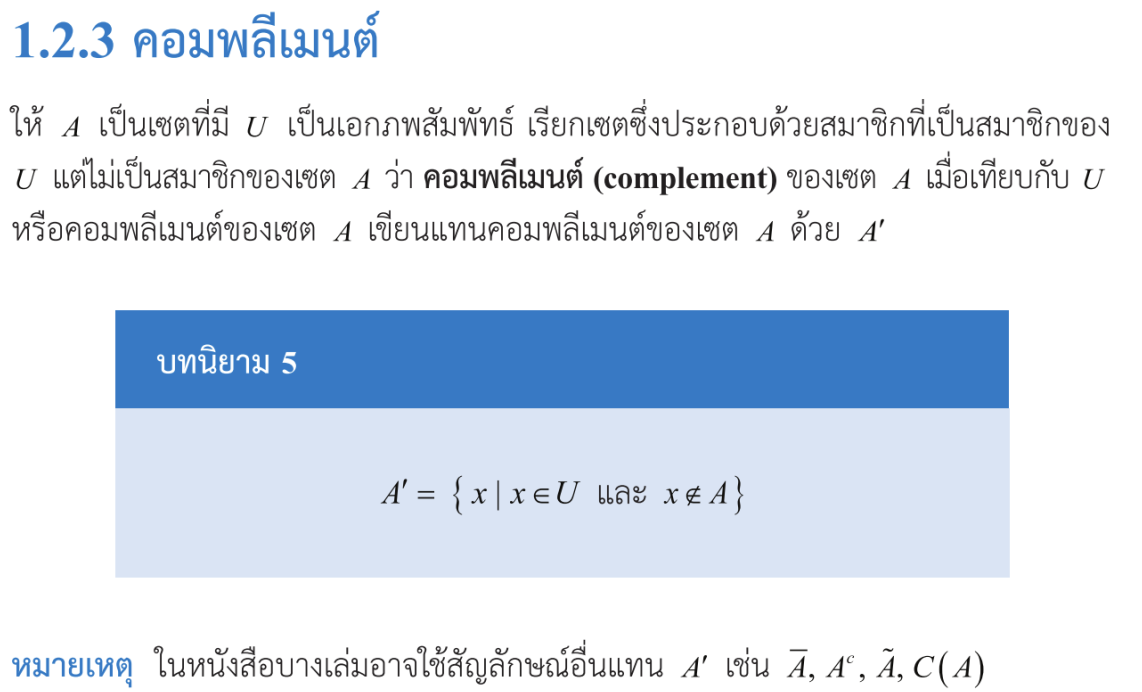 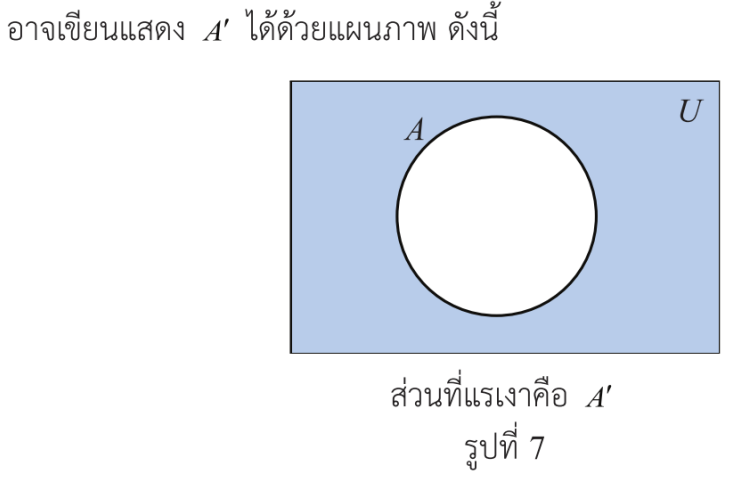 คณิตศาสตร์ เพิ่มเติม ม.4 เล่ม 1
1.2 การดำเนินการระหว่างเซต
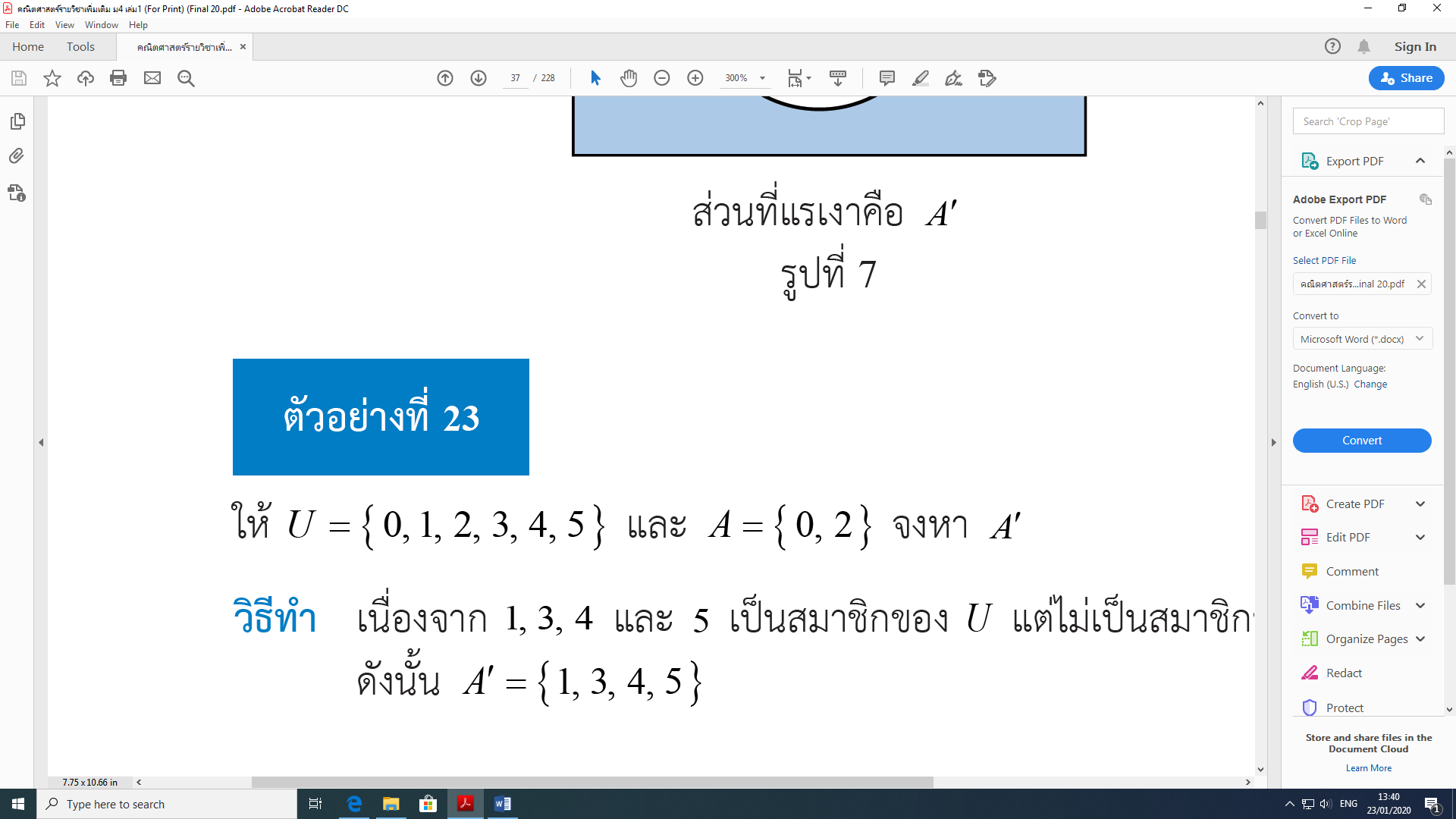 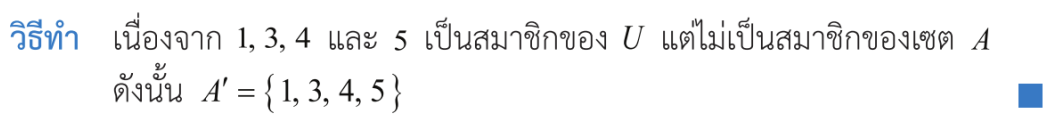 คณิตศาสตร์ เพิ่มเติม ม.4 เล่ม 1
1.2 การดำเนินการระหว่างเซต
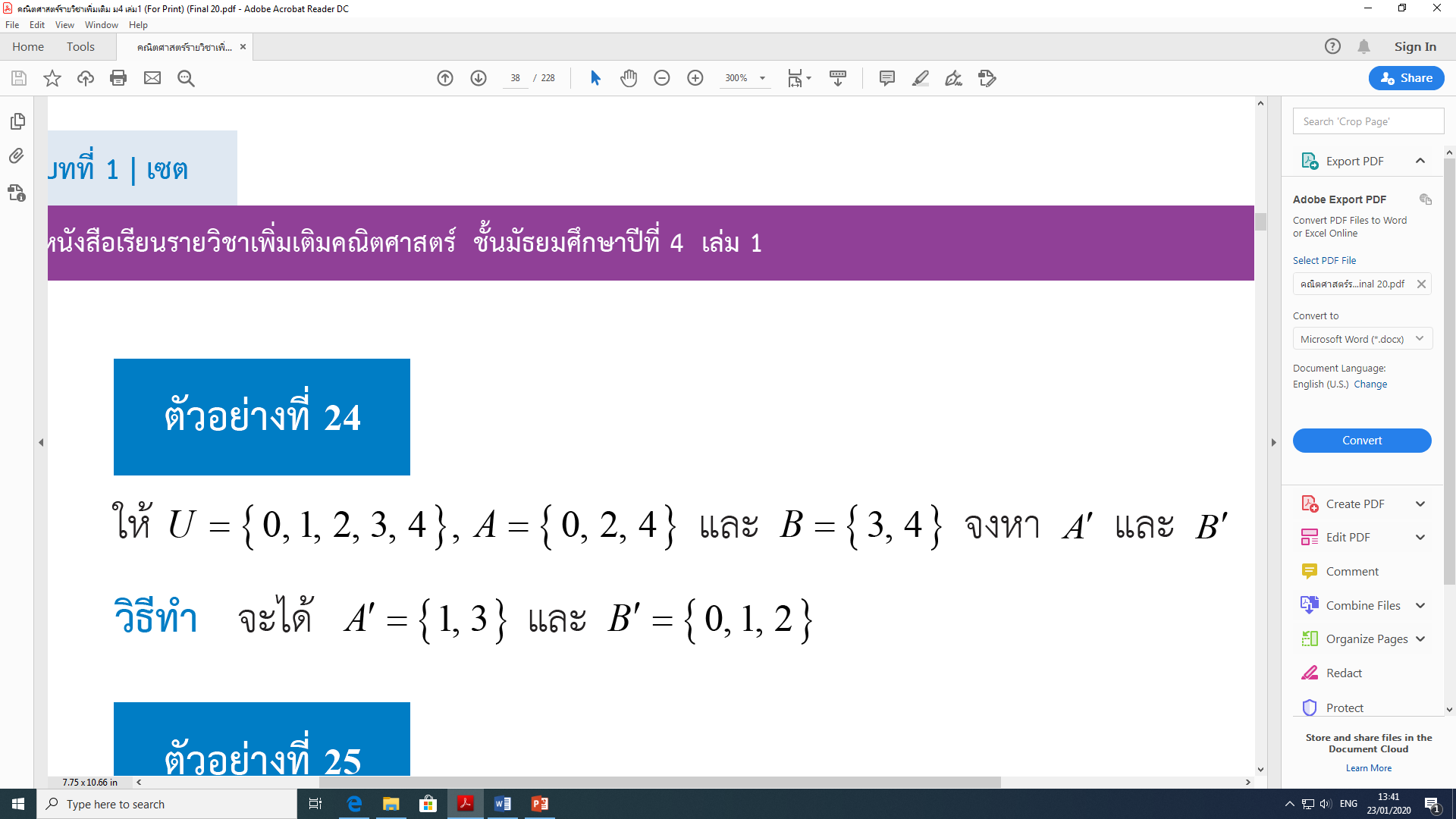 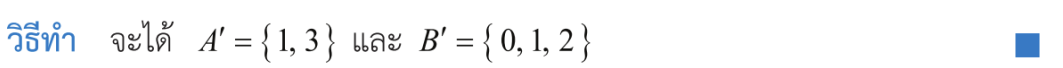 คณิตศาสตร์ เพิ่มเติม ม.4 เล่ม 1
1.2 การดำเนินการระหว่างเซต
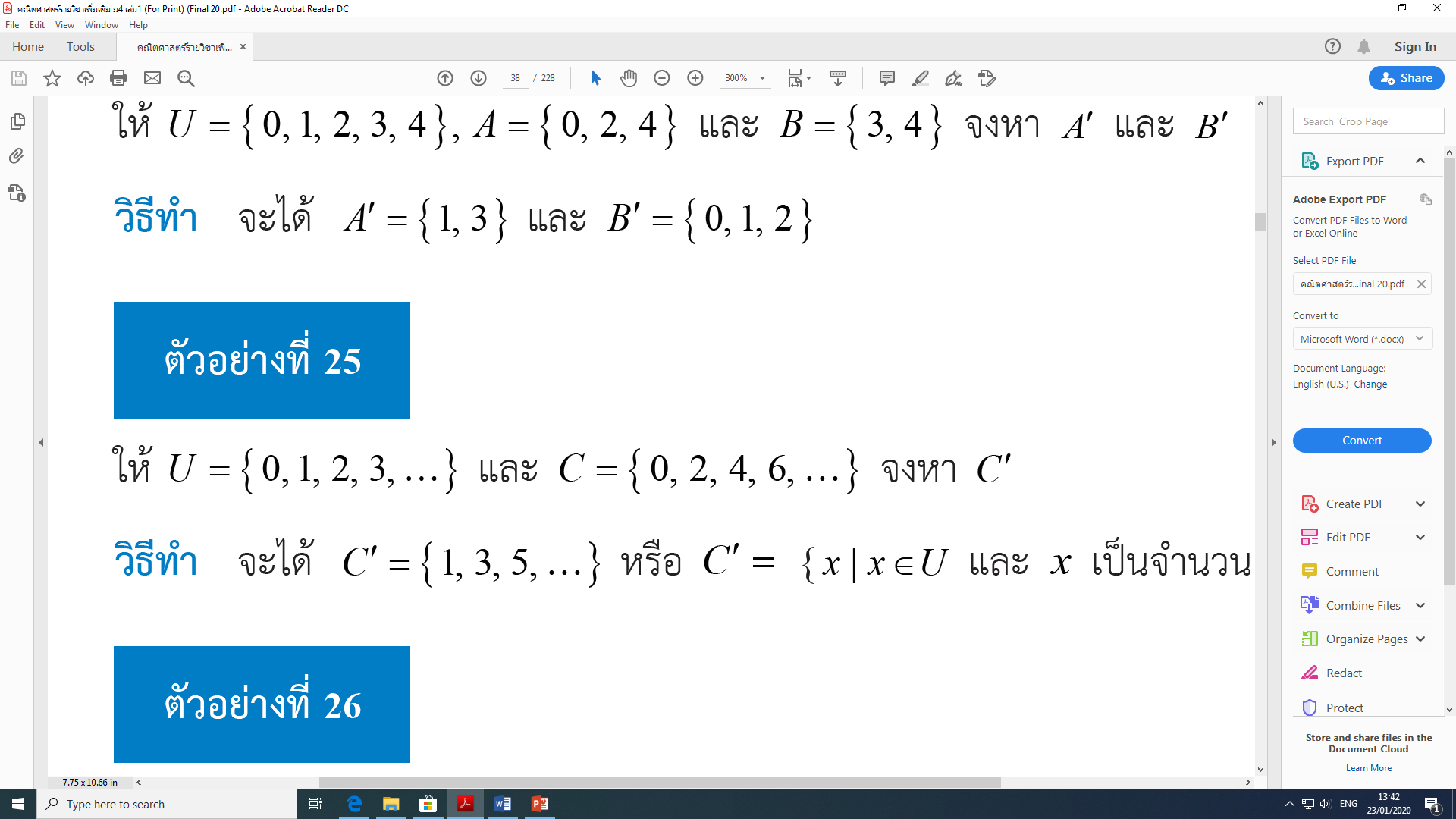 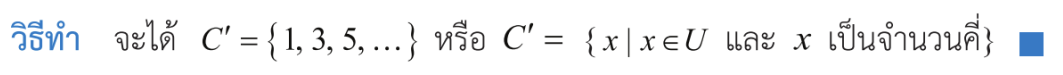 คณิตศาสตร์ เพิ่มเติม ม.4 เล่ม 1
1.2 การดำเนินการระหว่างเซต
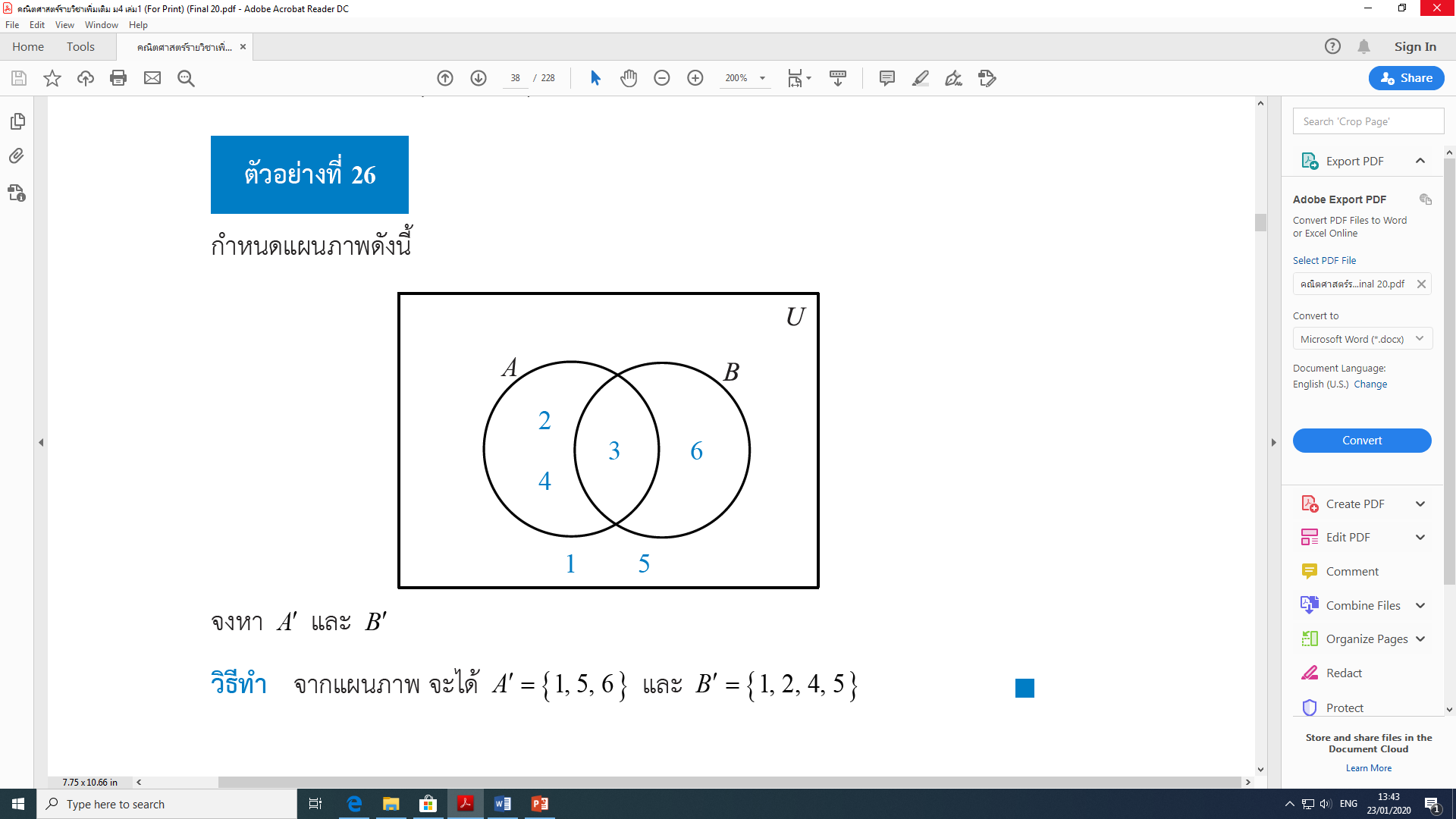 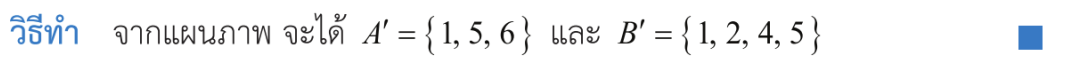 คณิตศาสตร์ เพิ่มเติม ม.4 เล่ม 1
1.2 การดำเนินการระหว่างเซต
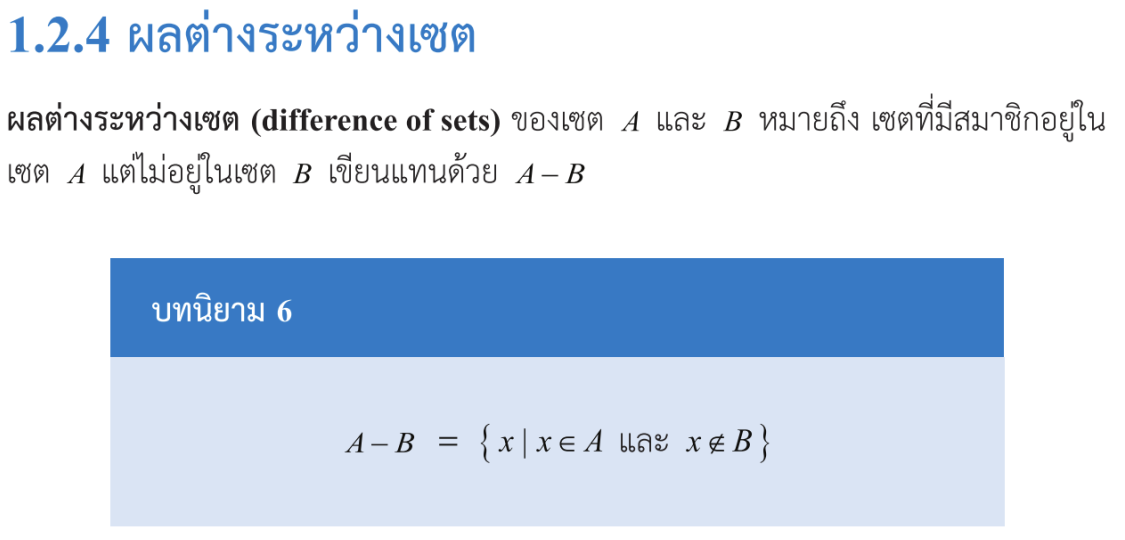 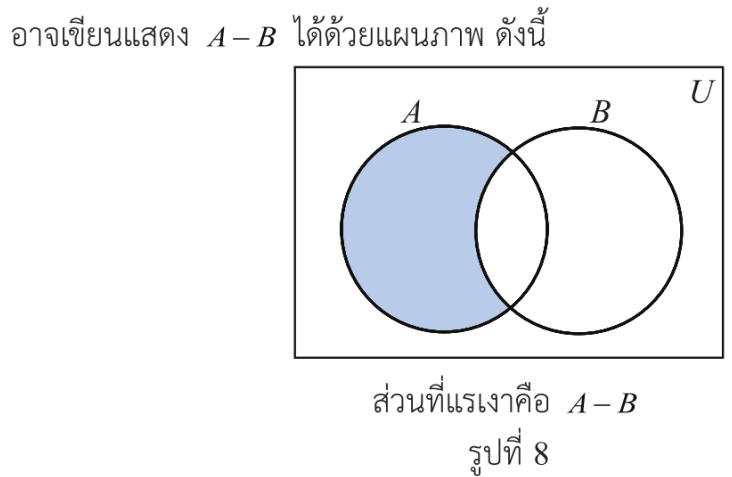 คณิตศาสตร์ เพิ่มเติม ม.4 เล่ม 1
1.2 การดำเนินการระหว่างเซต
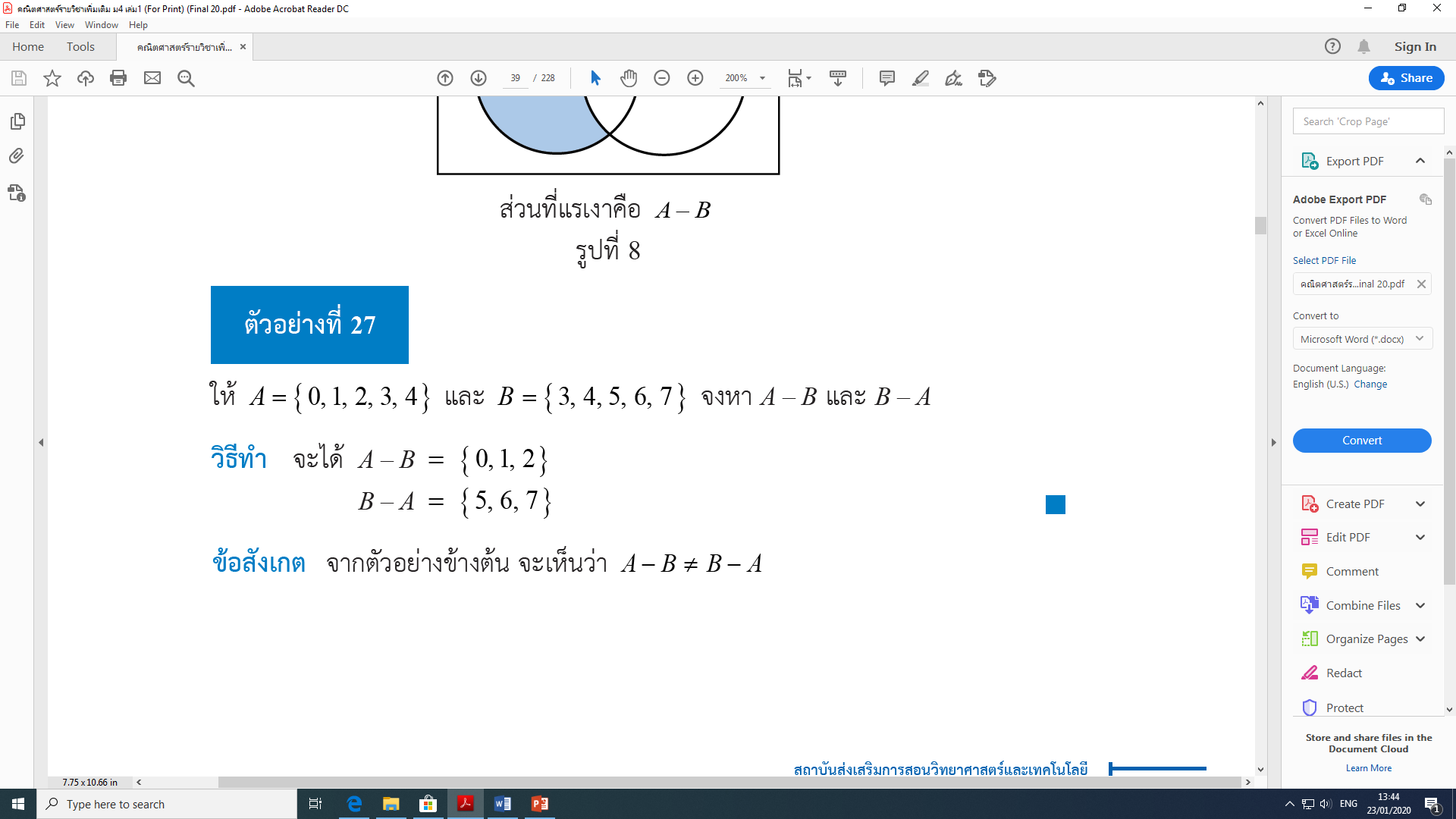 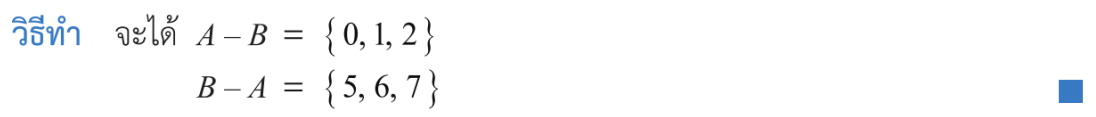 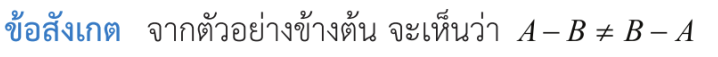 คณิตศาสตร์ เพิ่มเติม ม.4 เล่ม 1
1.2 การดำเนินการระหว่างเซต
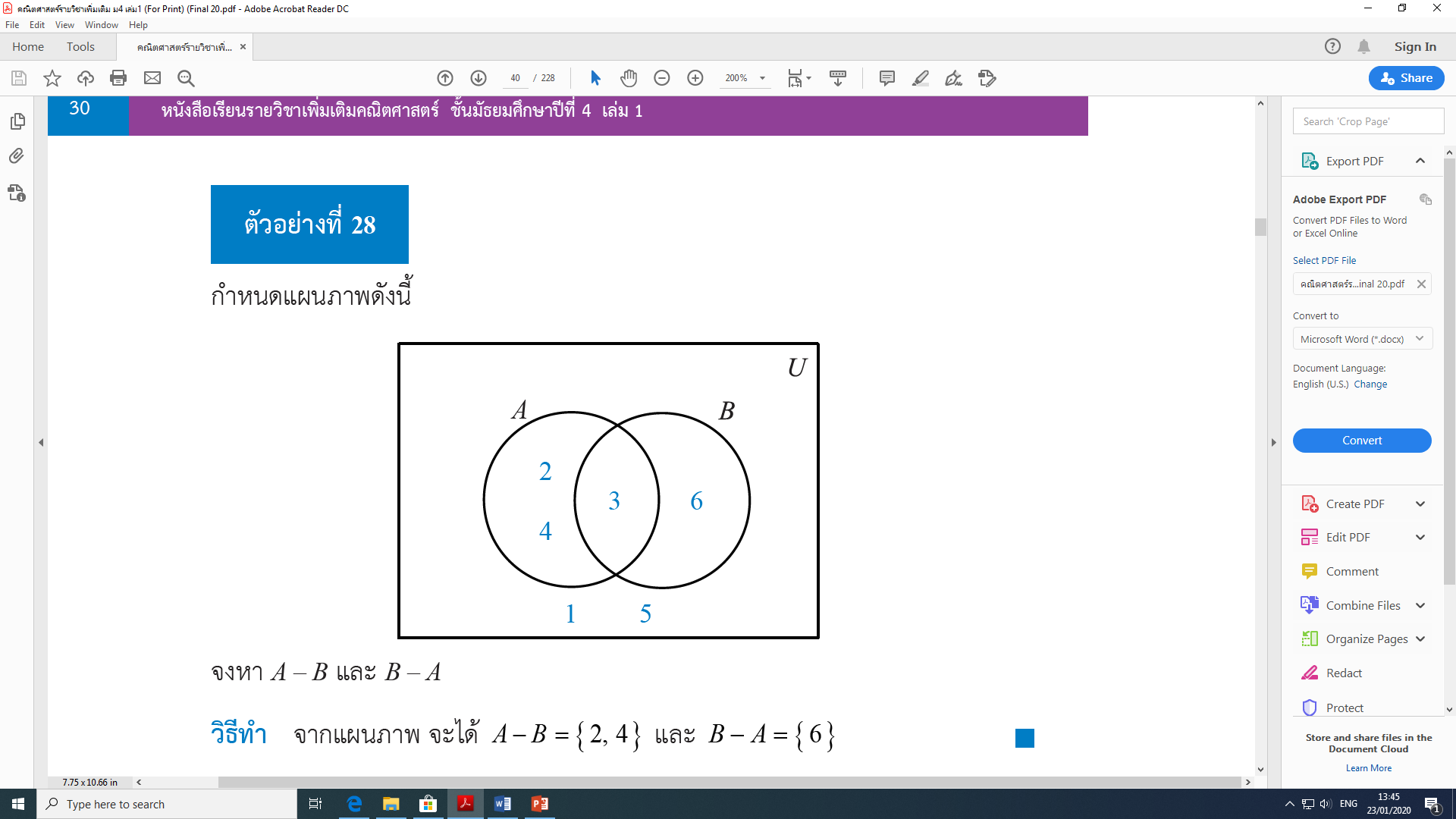 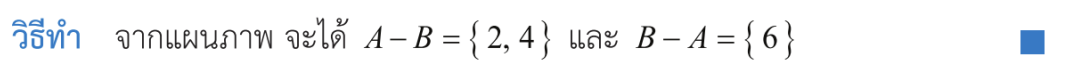 คณิตศาสตร์ เพิ่มเติม ม.4 เล่ม 1
1.2 การดำเนินการระหว่างเซต
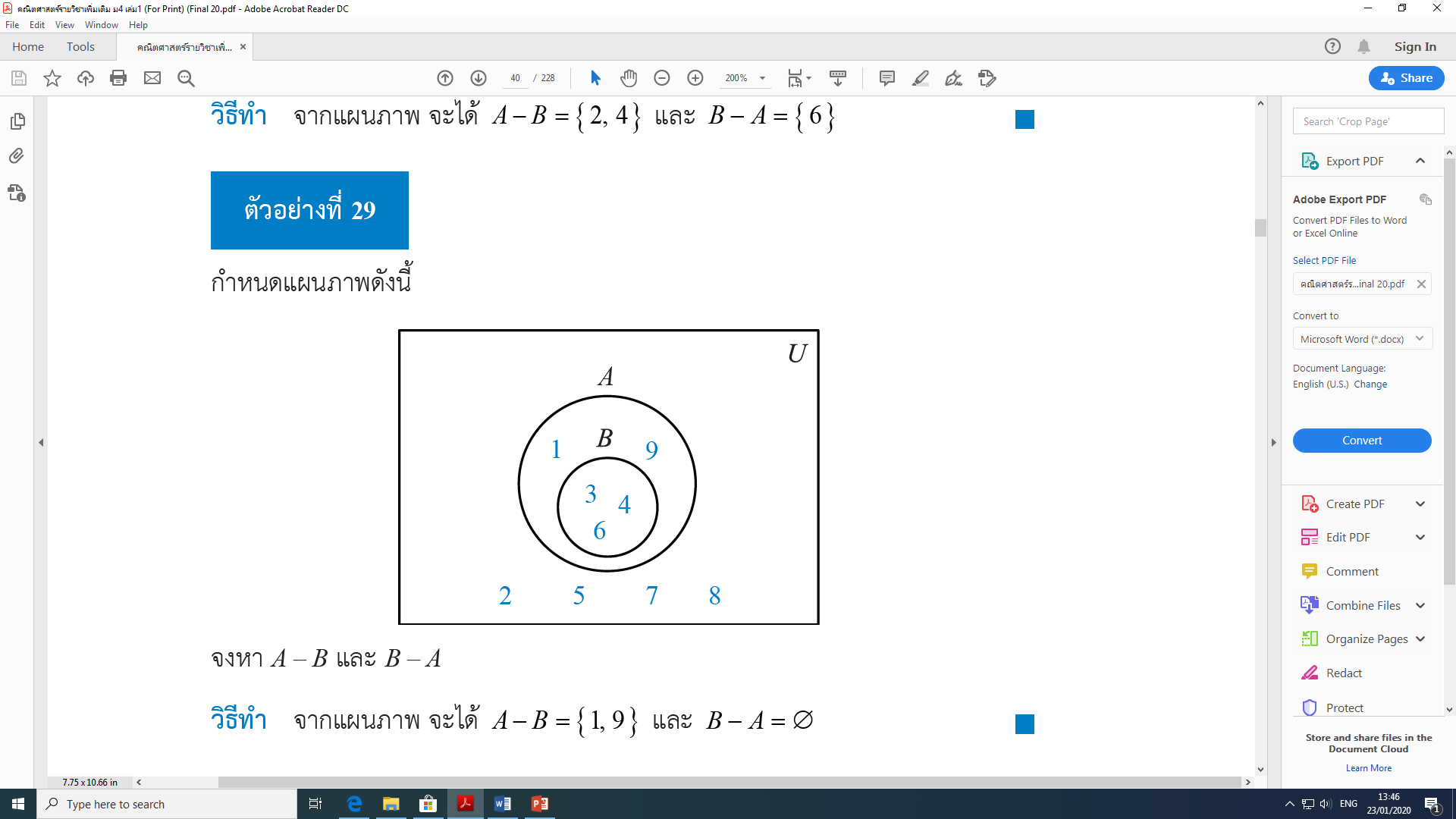 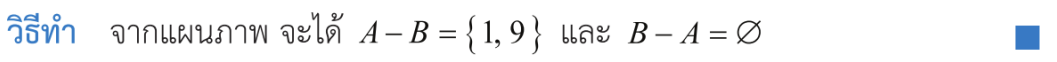 คณิตศาสตร์ เพิ่มเติม ม.4 เล่ม 1
1.2 การดำเนินการระหว่างเซต
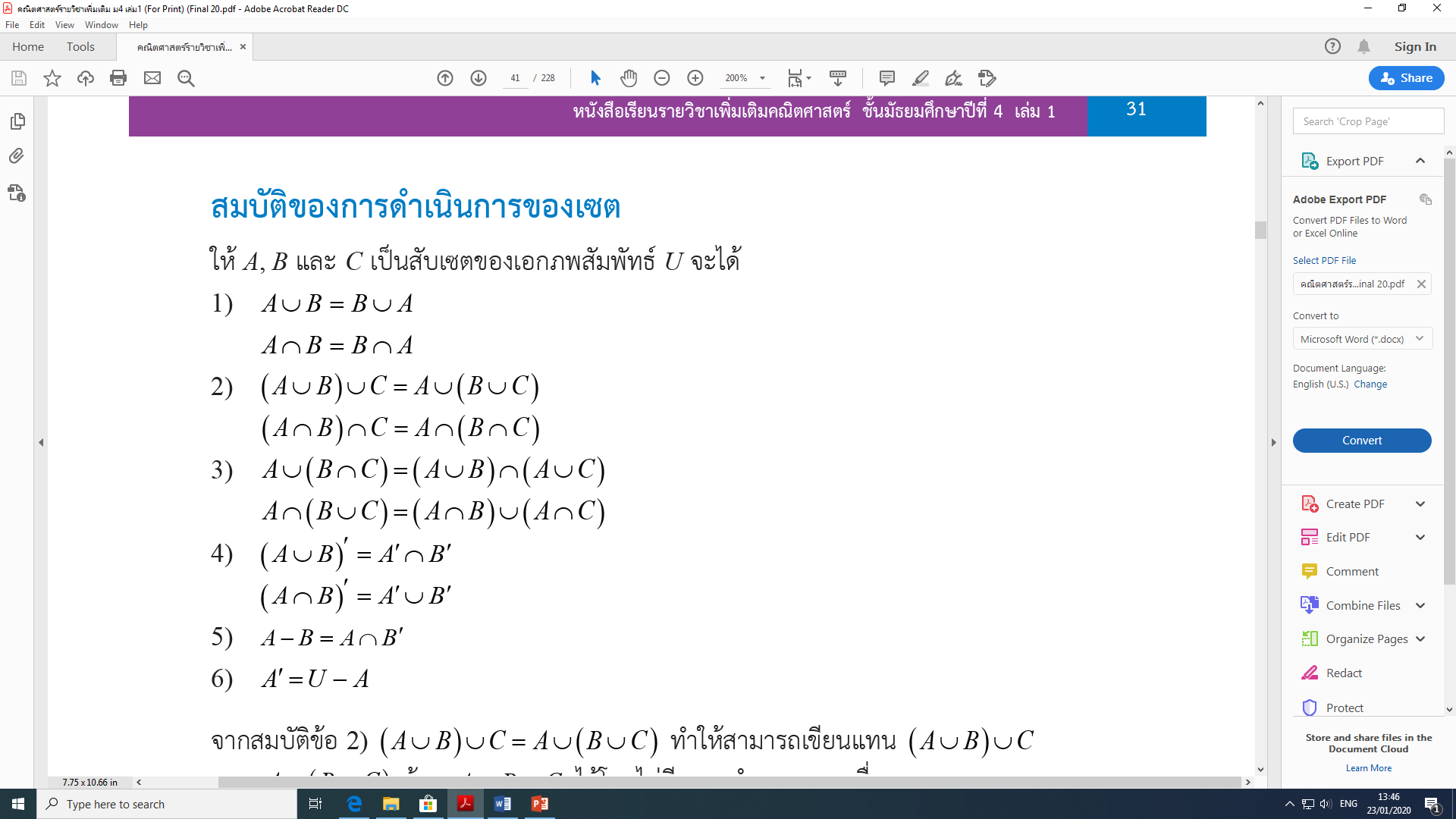 คณิตศาสตร์ เพิ่มเติม ม.4 เล่ม 1
1.2 การดำเนินการระหว่างเซต
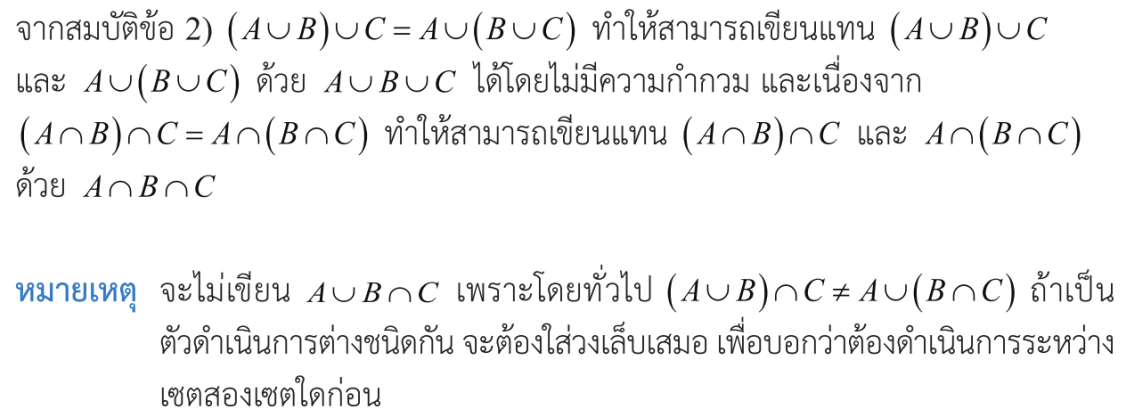 คณิตศาสตร์ เพิ่มเติม ม.4 เล่ม 1
1.2 การดำเนินการระหว่างเซต
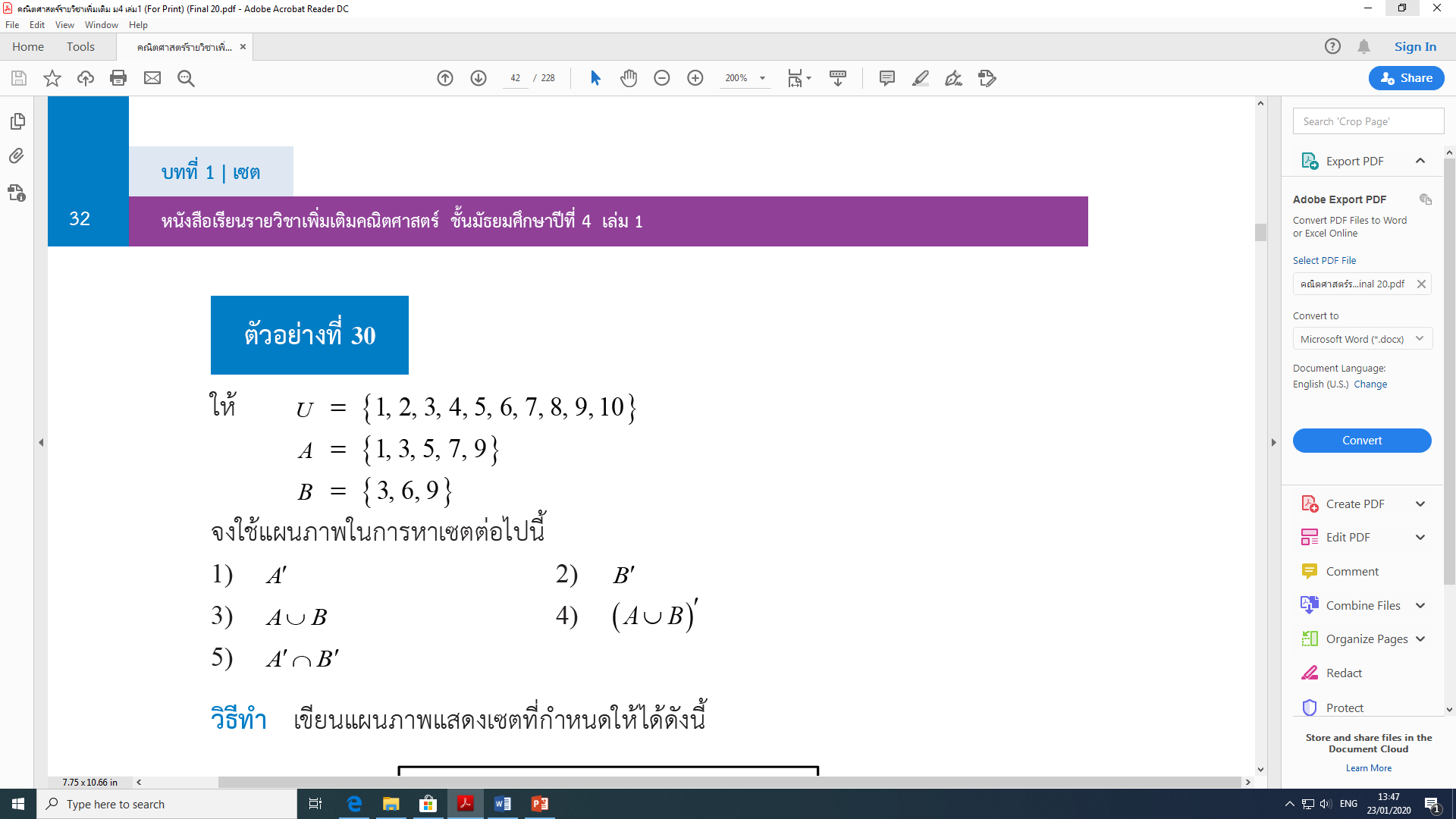 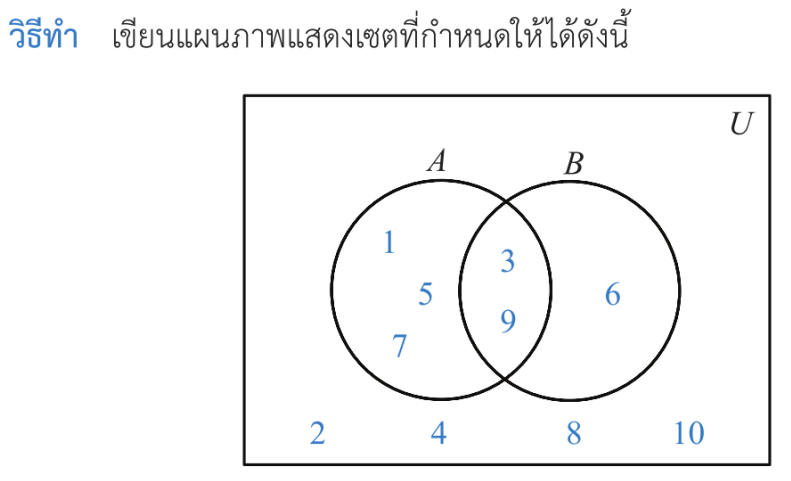 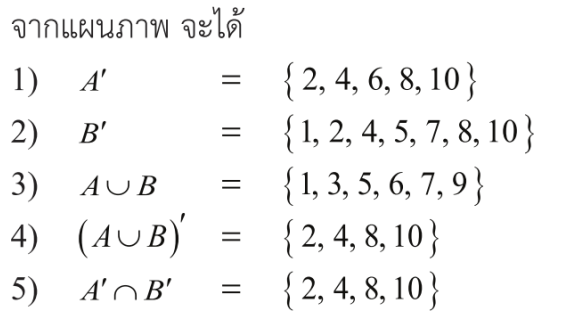 คณิตศาสตร์ เพิ่มเติม ม.4 เล่ม 1
1.2 การดำเนินการระหว่างเซต
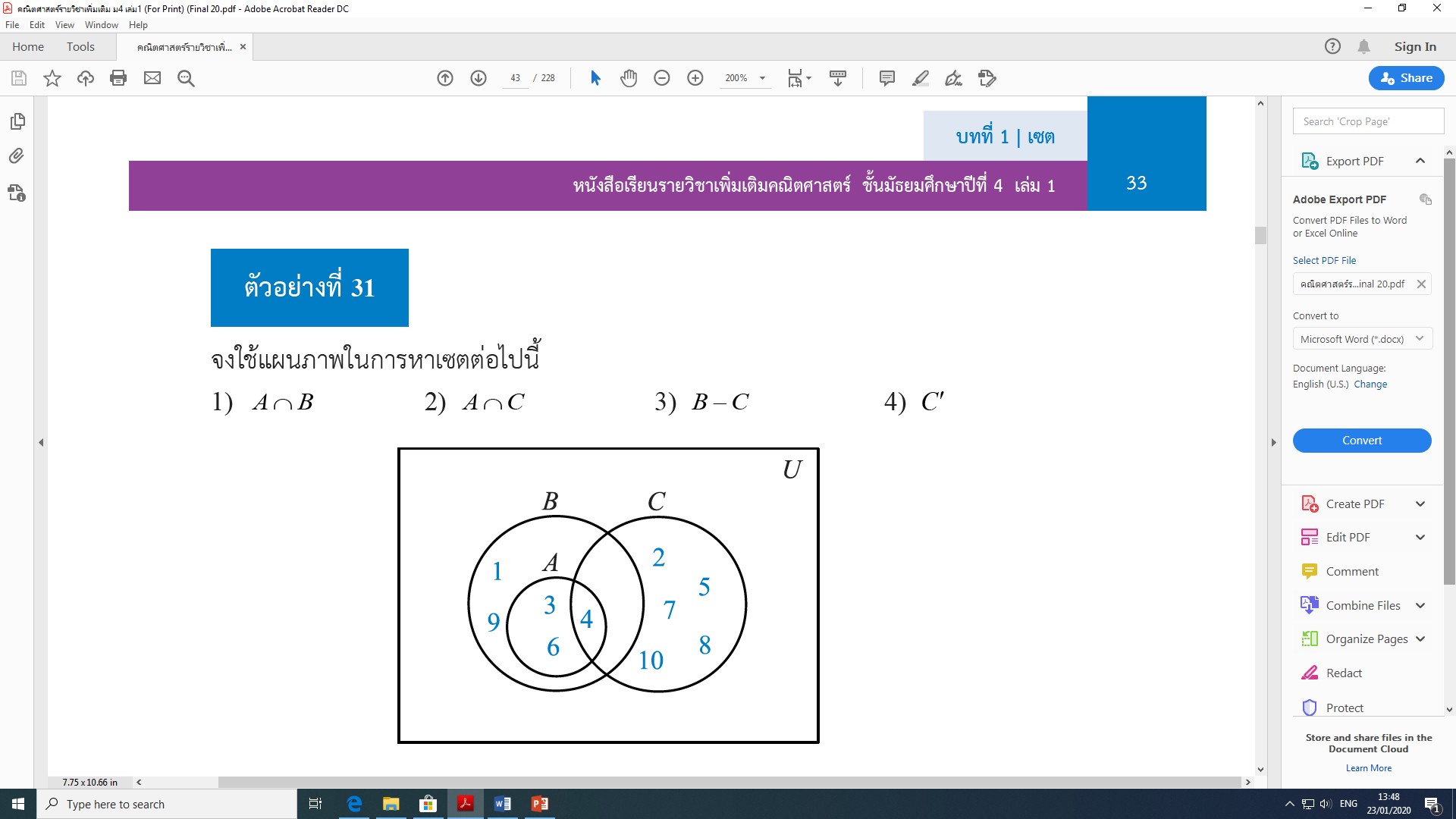 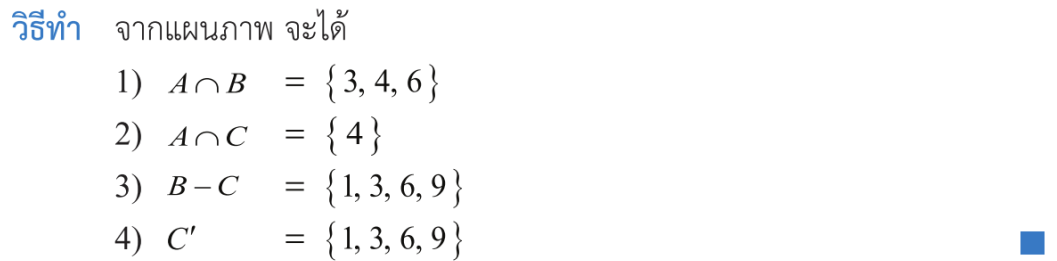 คณิตศาสตร์ เพิ่มเติม ม.4 เล่ม 1
1.2 การดำเนินการระหว่างเซต
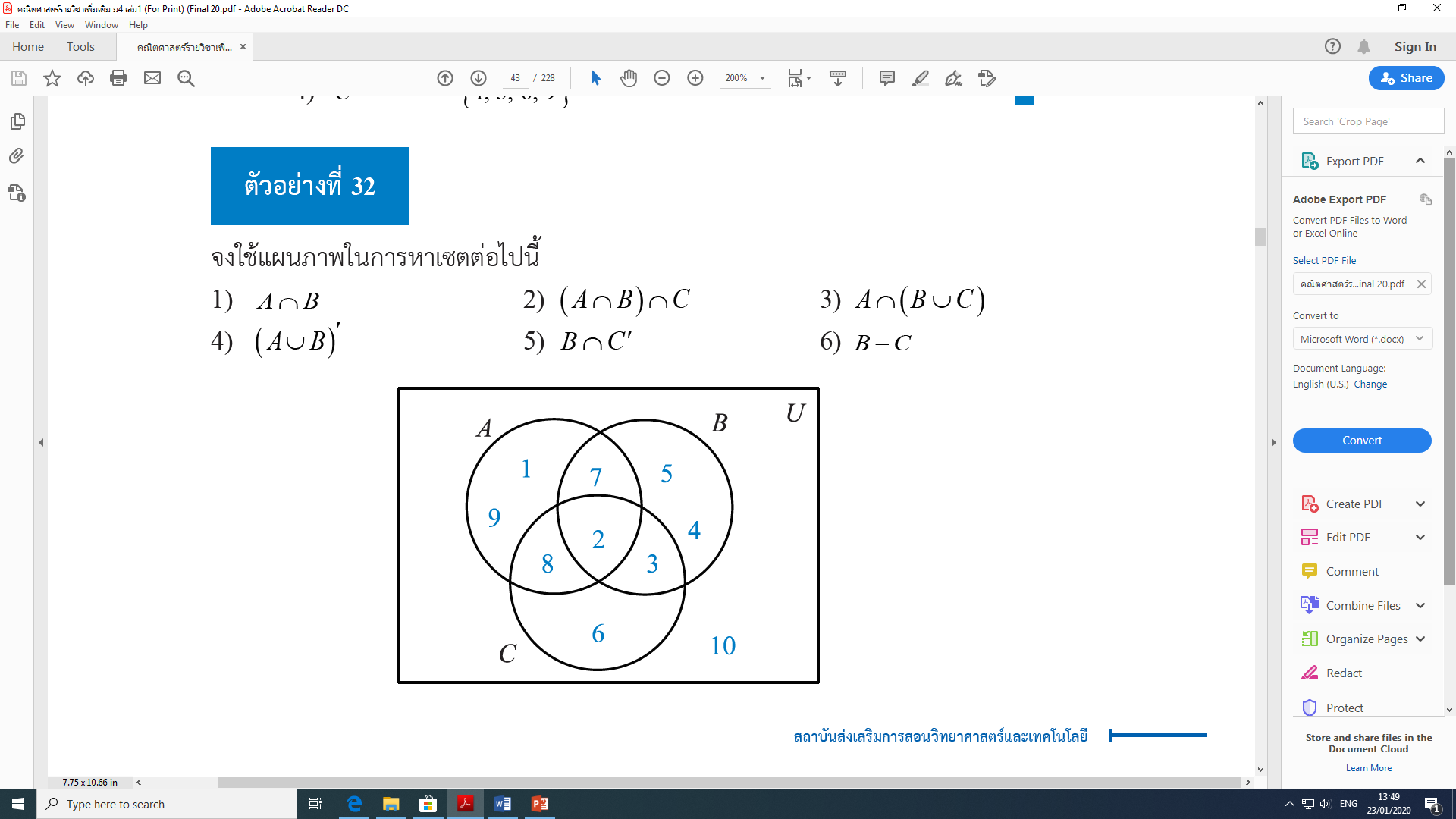 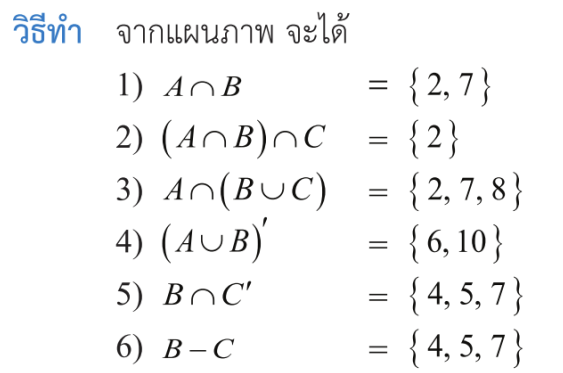 คณิตศาสตร์ เพิ่มเติม ม.4 เล่ม 1
1.2 การดำเนินการระหว่างเซต
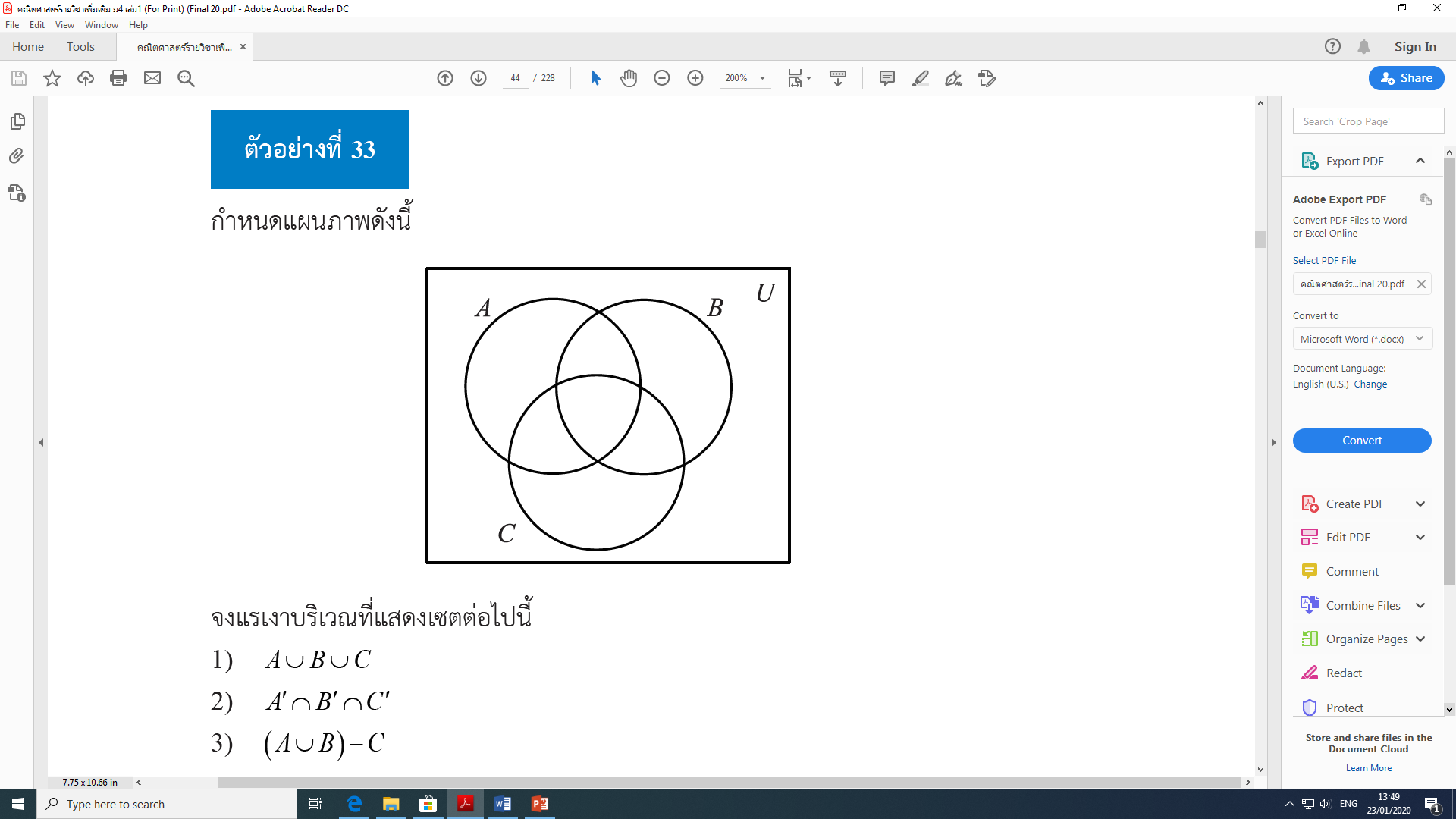 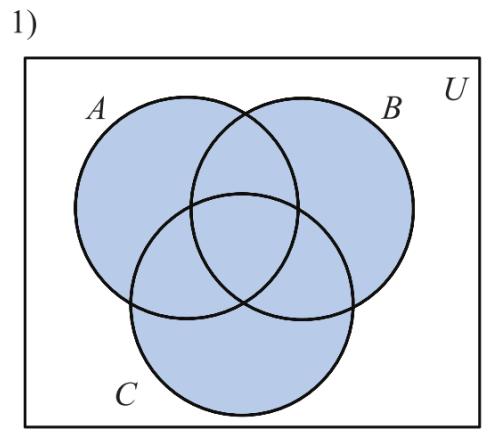 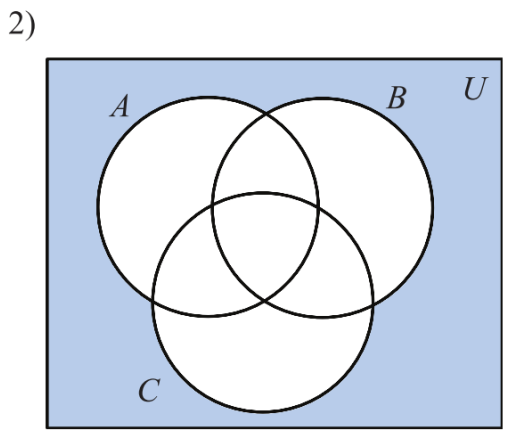 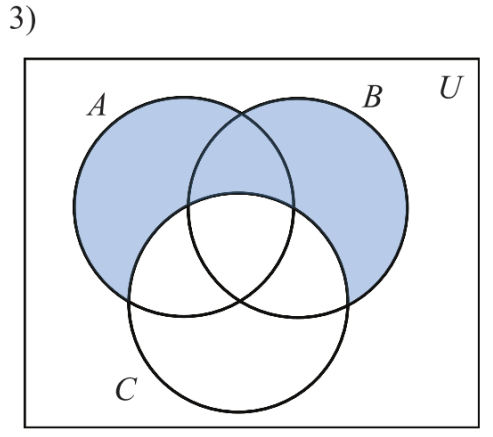 คณิตศาสตร์ เพิ่มเติม ม.4 เล่ม 1
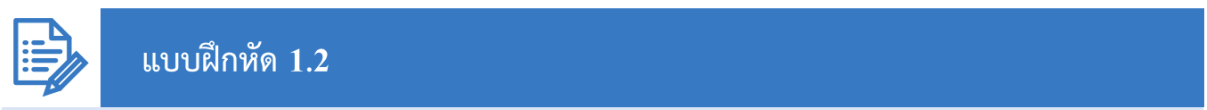 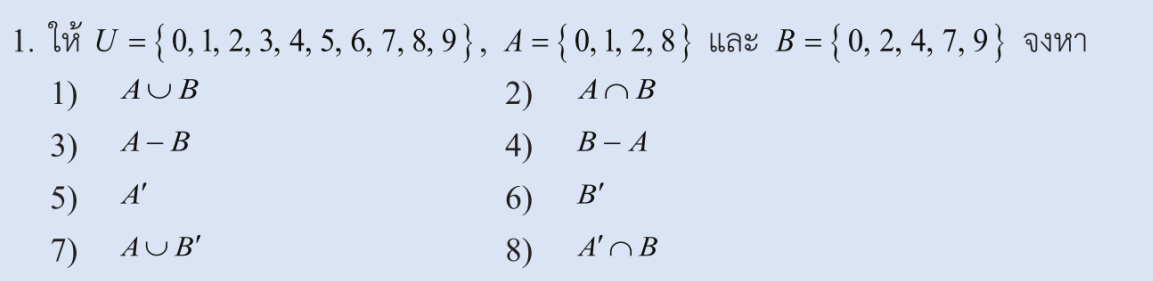 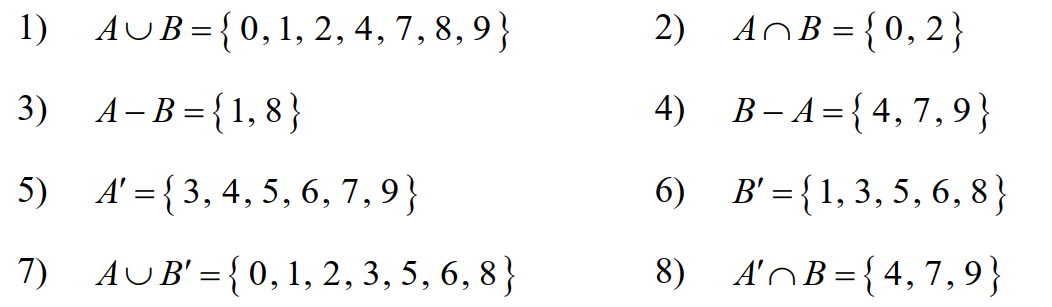 คณิตศาสตร์ เพิ่มเติม ม.4 เล่ม 1
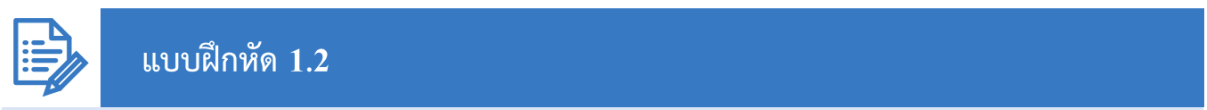 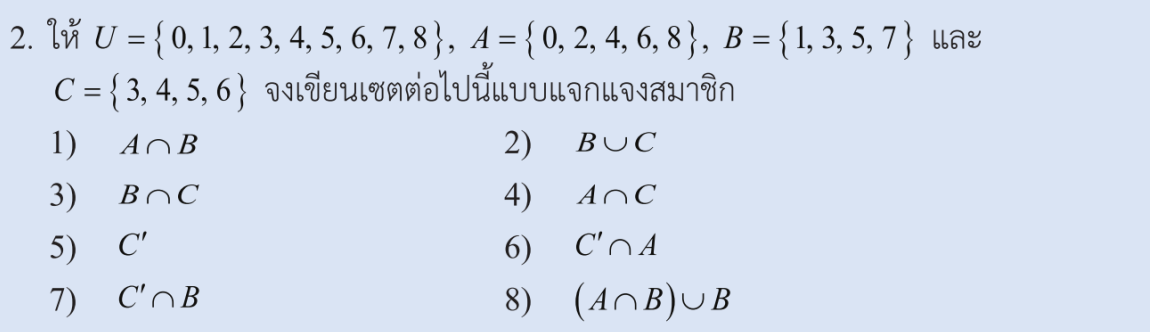 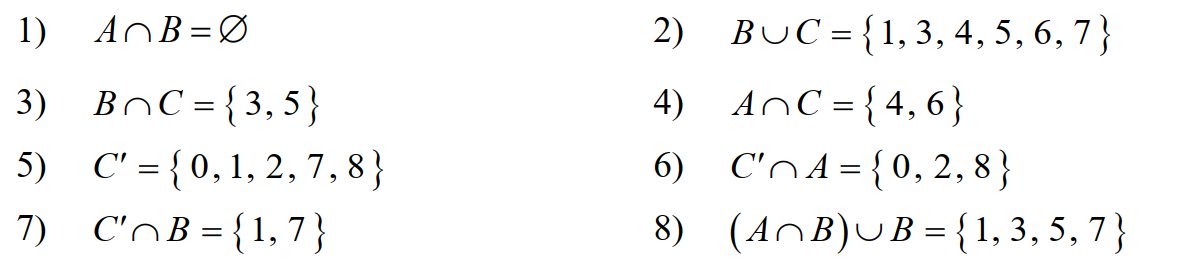 คณิตศาสตร์ เพิ่มเติม ม.4 เล่ม 1
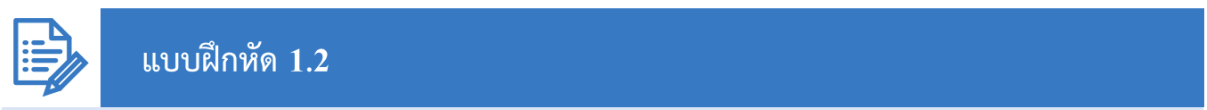 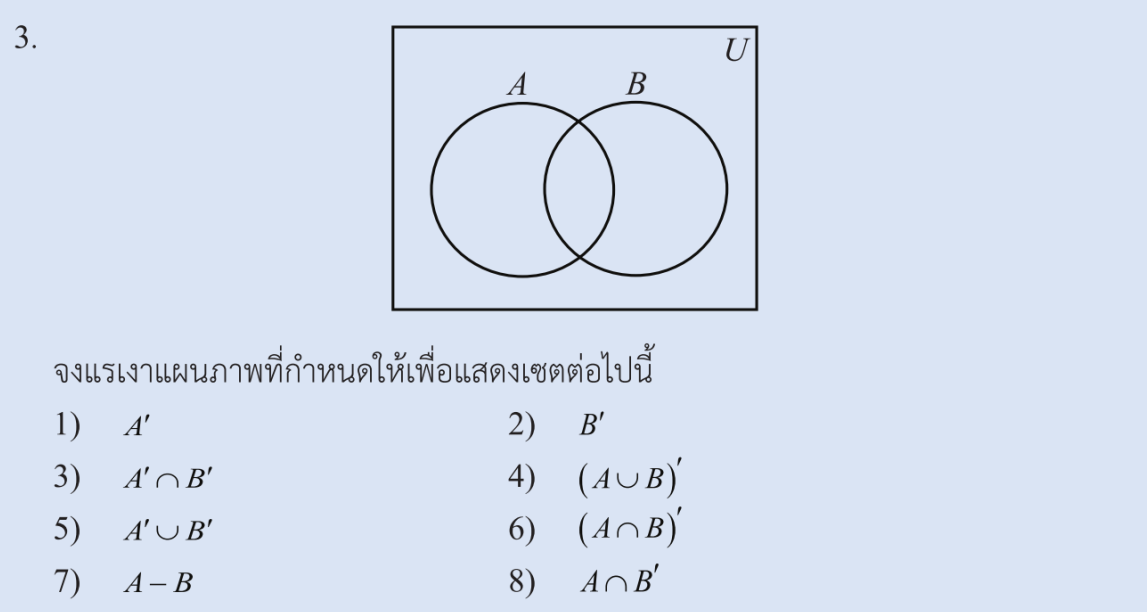 คณิตศาสตร์ เพิ่มเติม ม.4 เล่ม 1
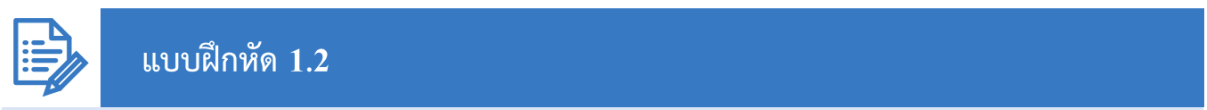 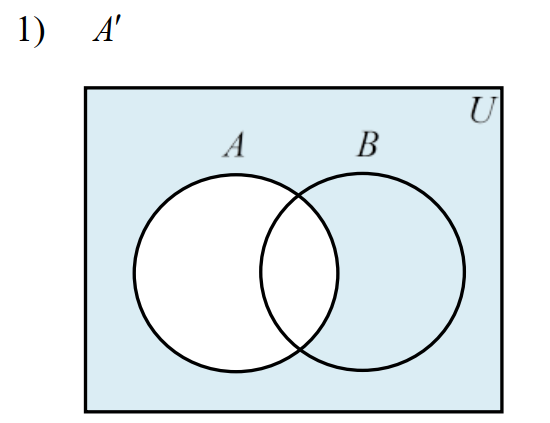 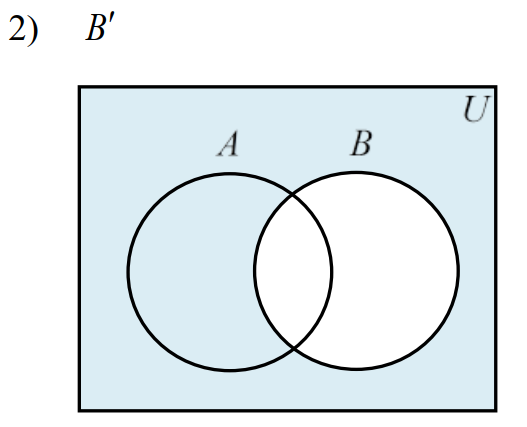 คณิตศาสตร์ เพิ่มเติม ม.4 เล่ม 1
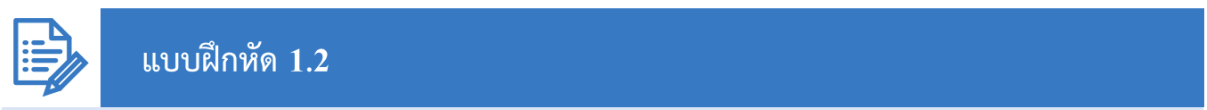 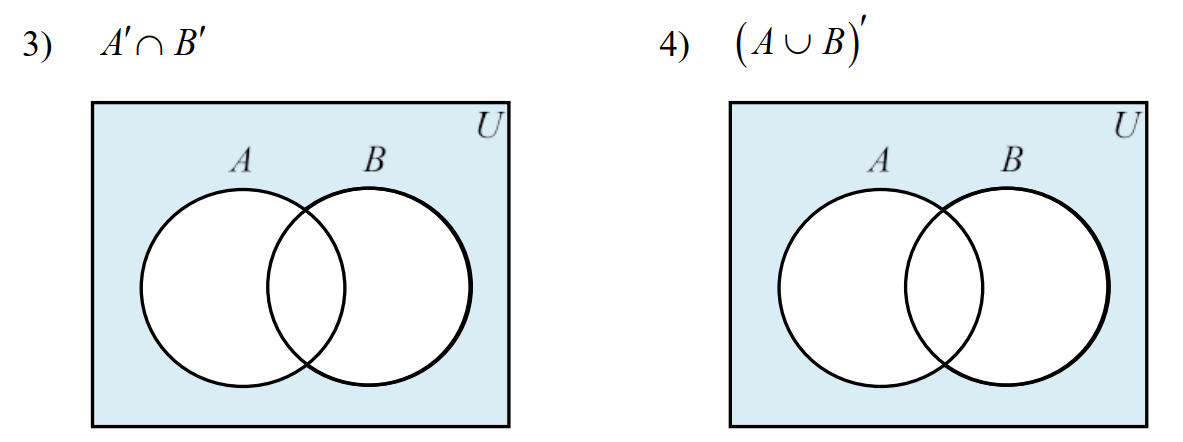 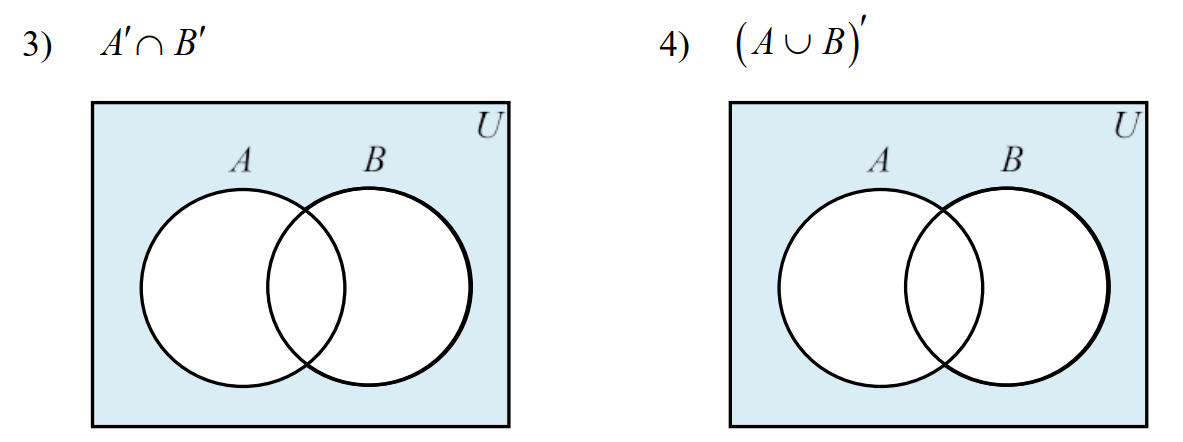 คณิตศาสตร์ เพิ่มเติม ม.4 เล่ม 1
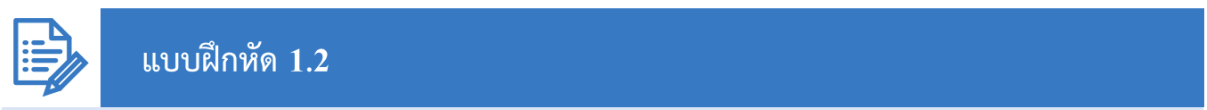 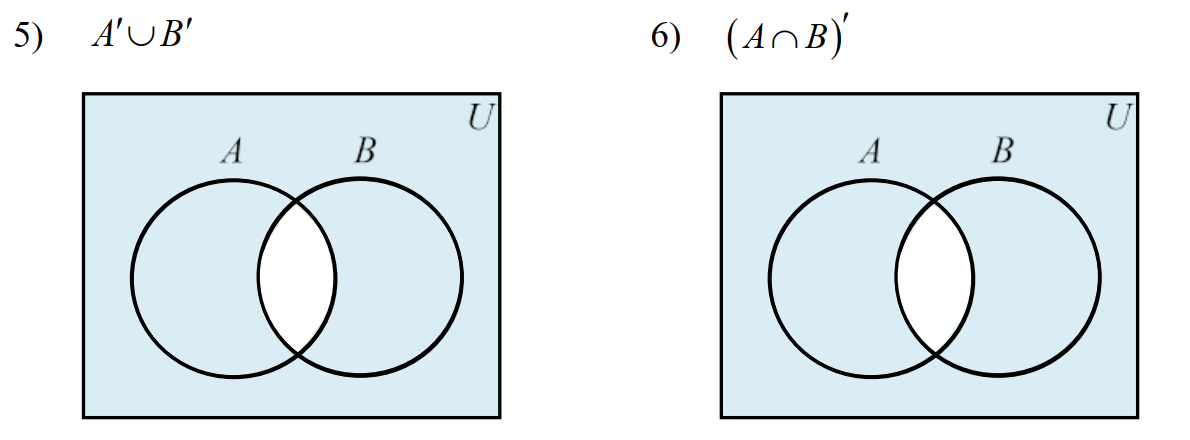 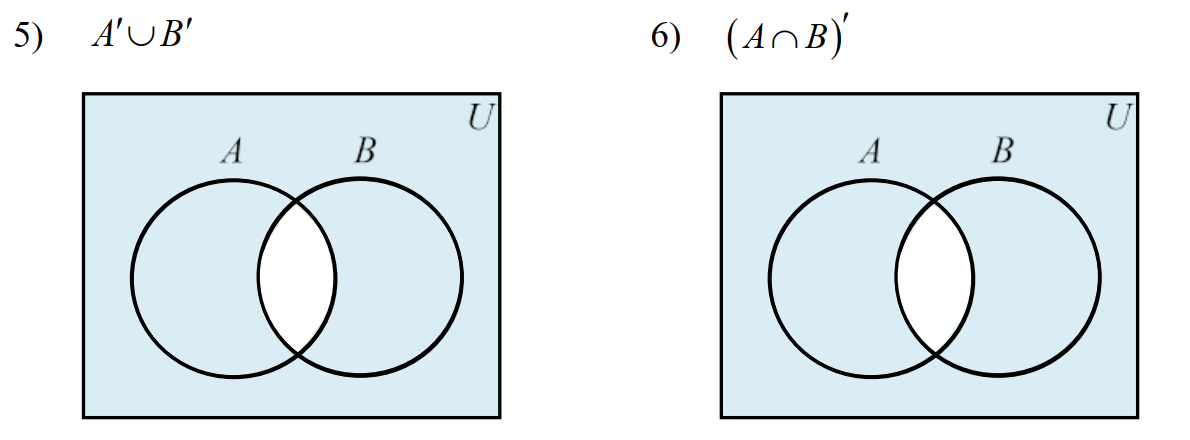 คณิตศาสตร์ เพิ่มเติม ม.4 เล่ม 1
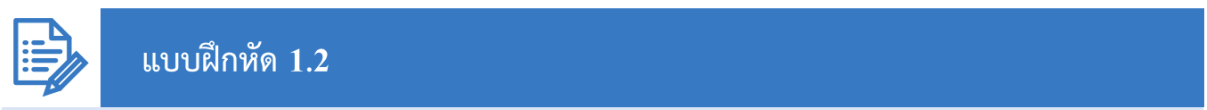 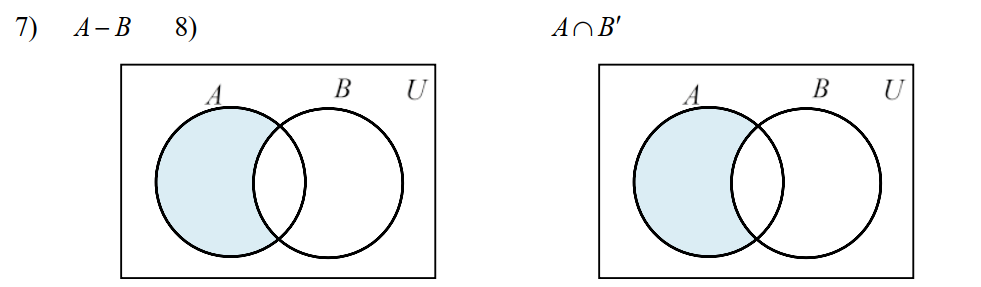 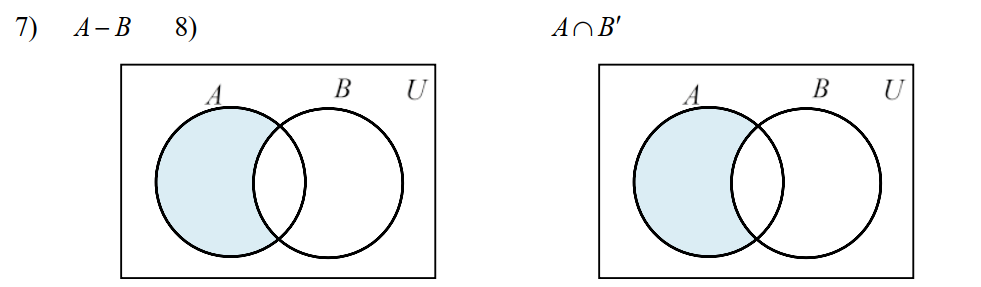 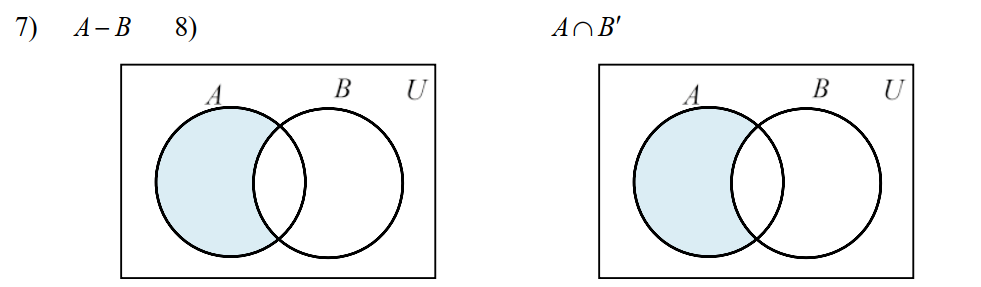 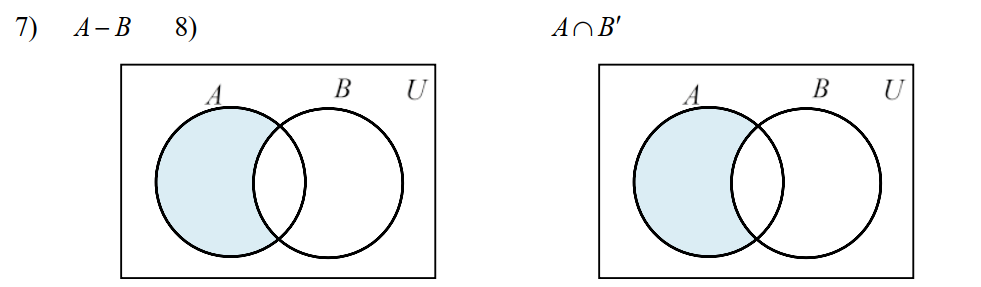 คณิตศาสตร์ เพิ่มเติม ม.4 เล่ม 1
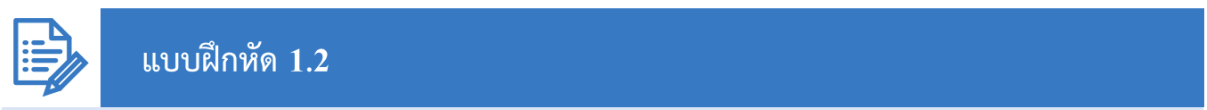 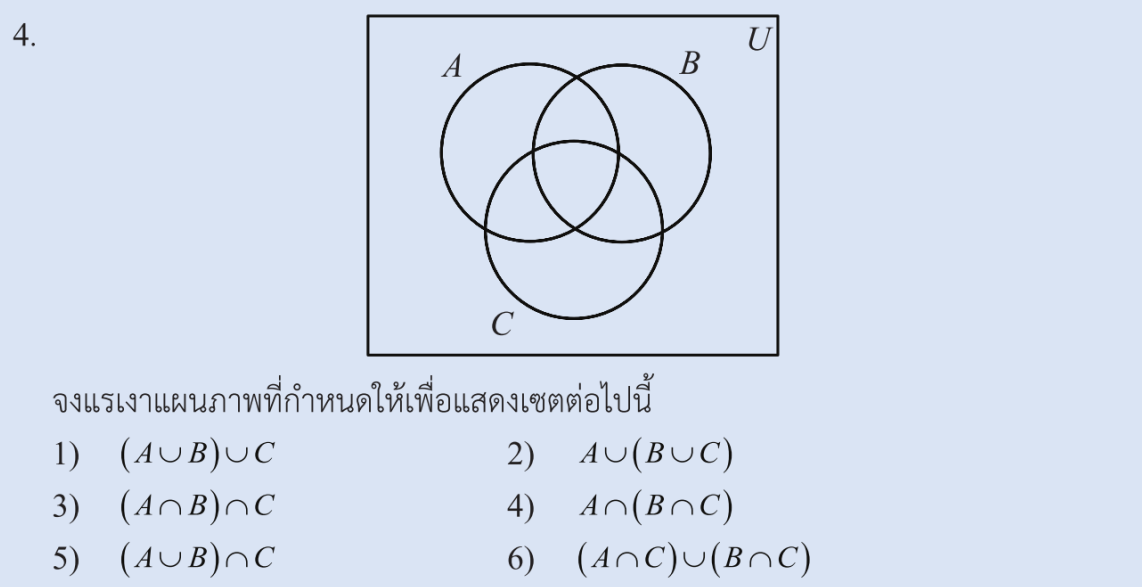 คณิตศาสตร์ เพิ่มเติม ม.4 เล่ม 1
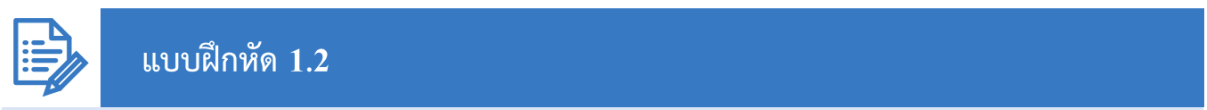 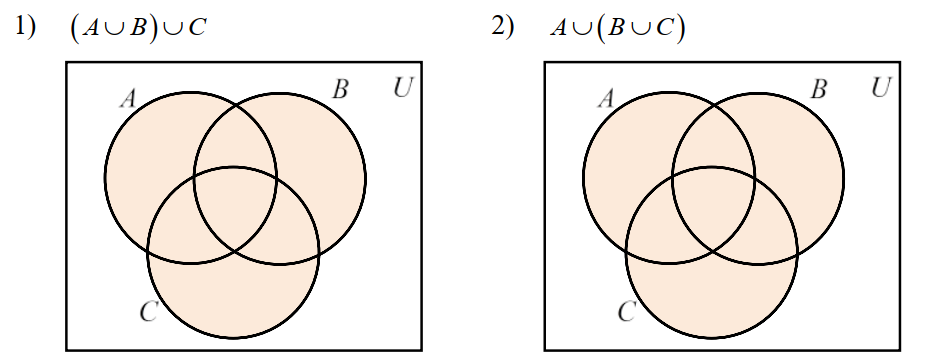 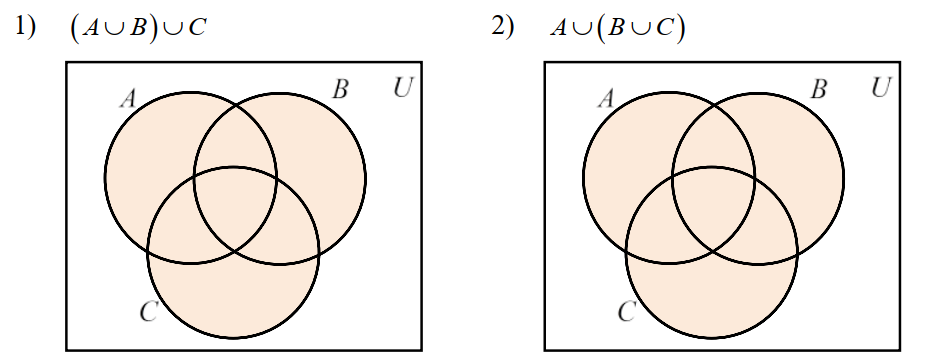 คณิตศาสตร์ เพิ่มเติม ม.4 เล่ม 1
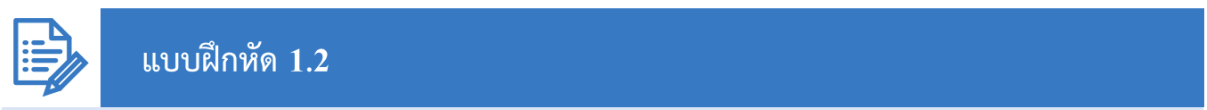 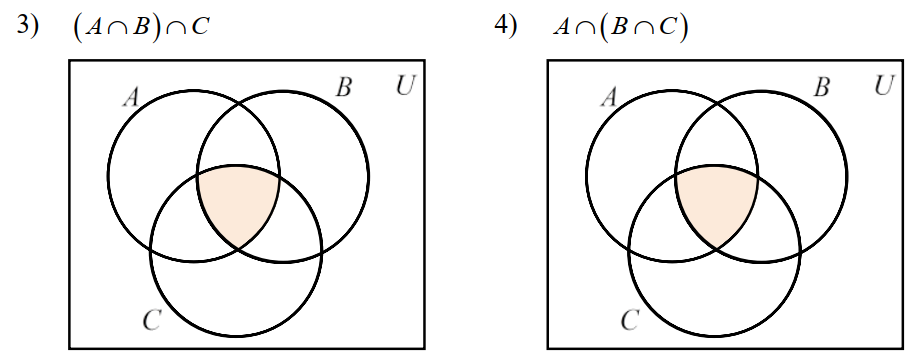 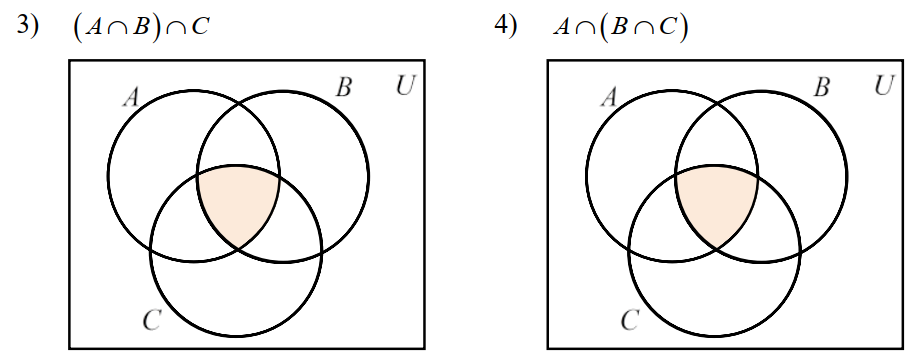 คณิตศาสตร์ เพิ่มเติม ม.4 เล่ม 1
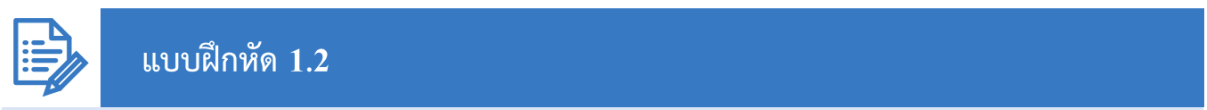 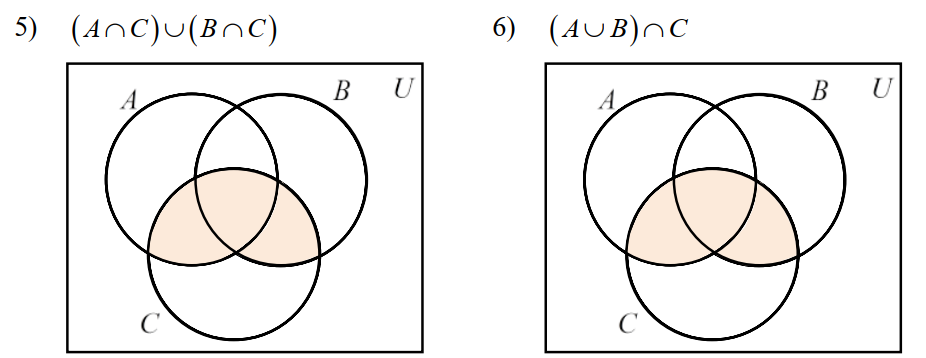 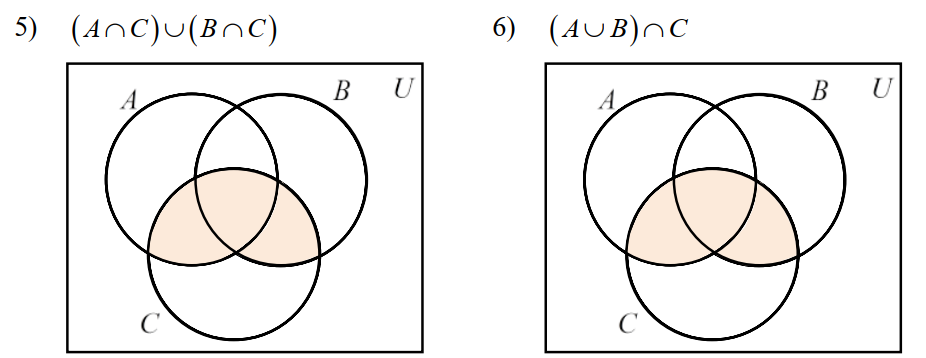 คณิตศาสตร์ เพิ่มเติม ม.4 เล่ม 1
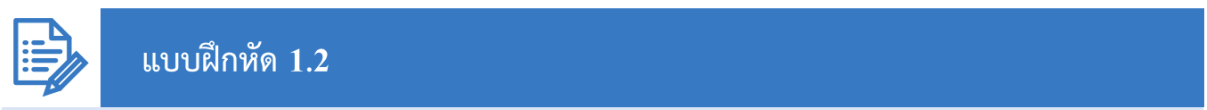 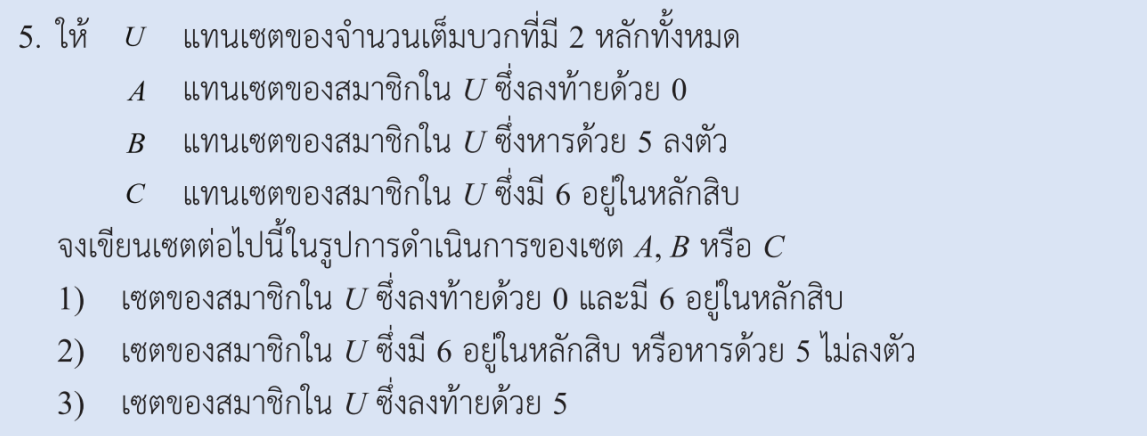 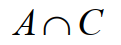 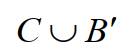 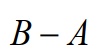 คณิตศาสตร์ เพิ่มเติม ม.4 เล่ม 1
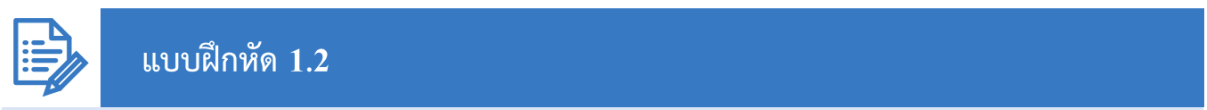 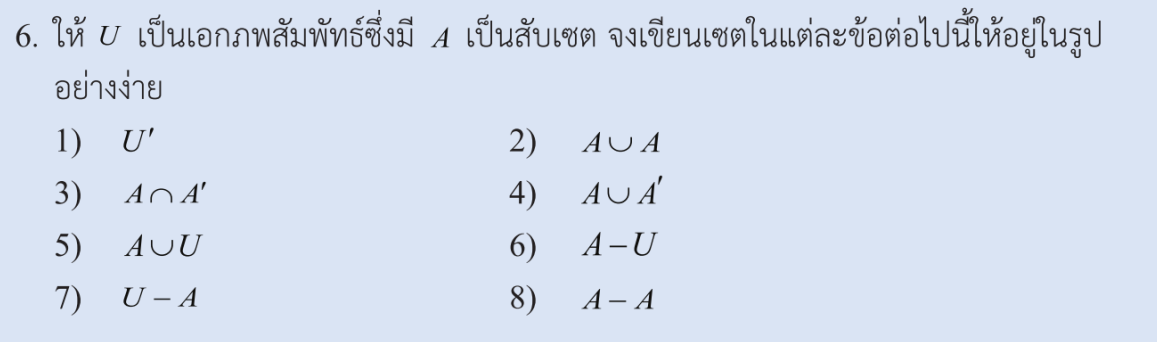 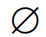 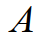 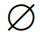 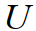 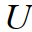 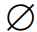 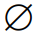 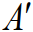 คณิตศาสตร์ เพิ่มเติม ม.4 เล่ม 1